В Доброшколе учимся всё у нас получится!
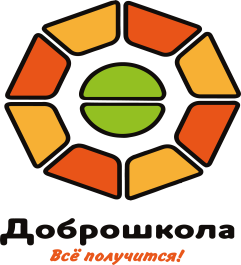 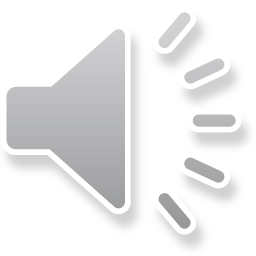 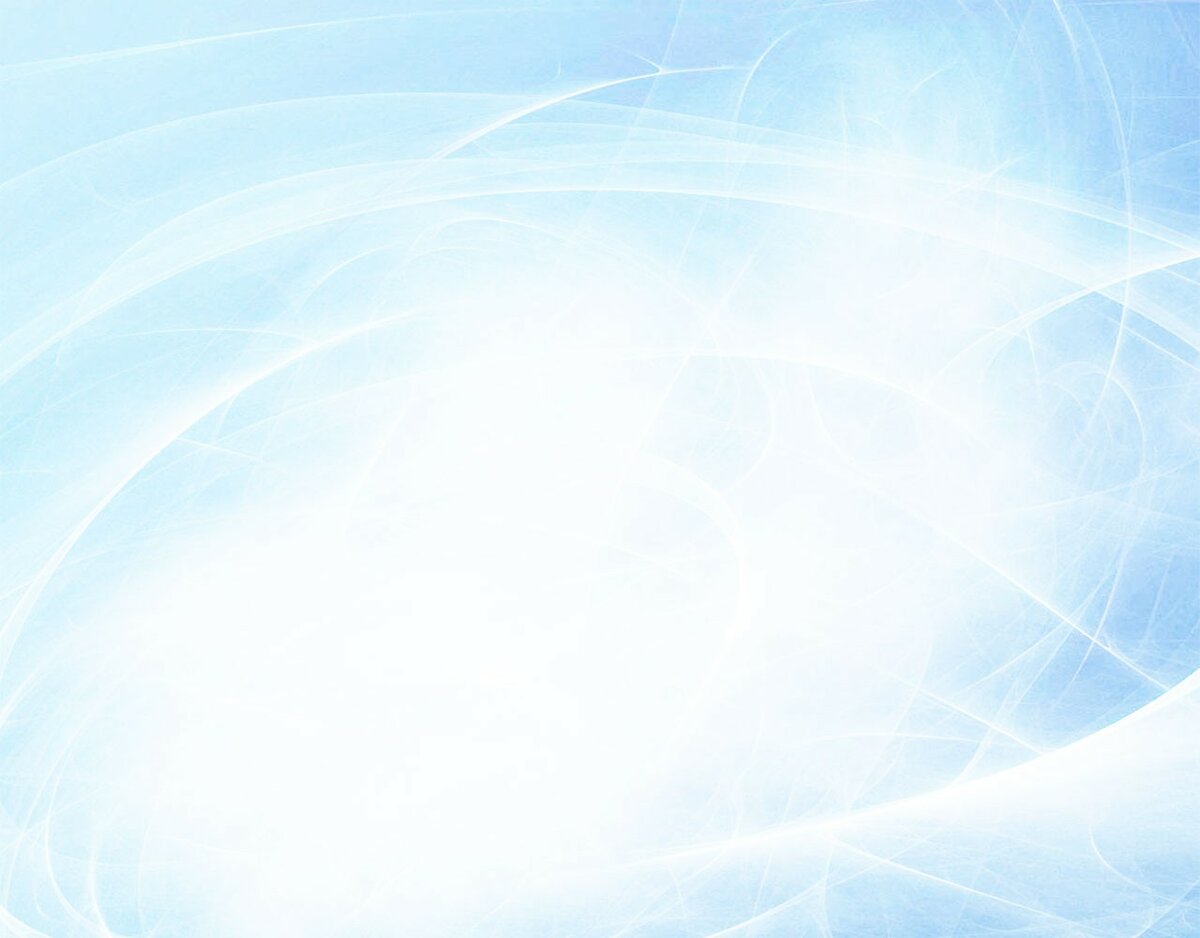 ГБОУ Белебеевская коррекционная
школа для обучающихся с ОВЗ
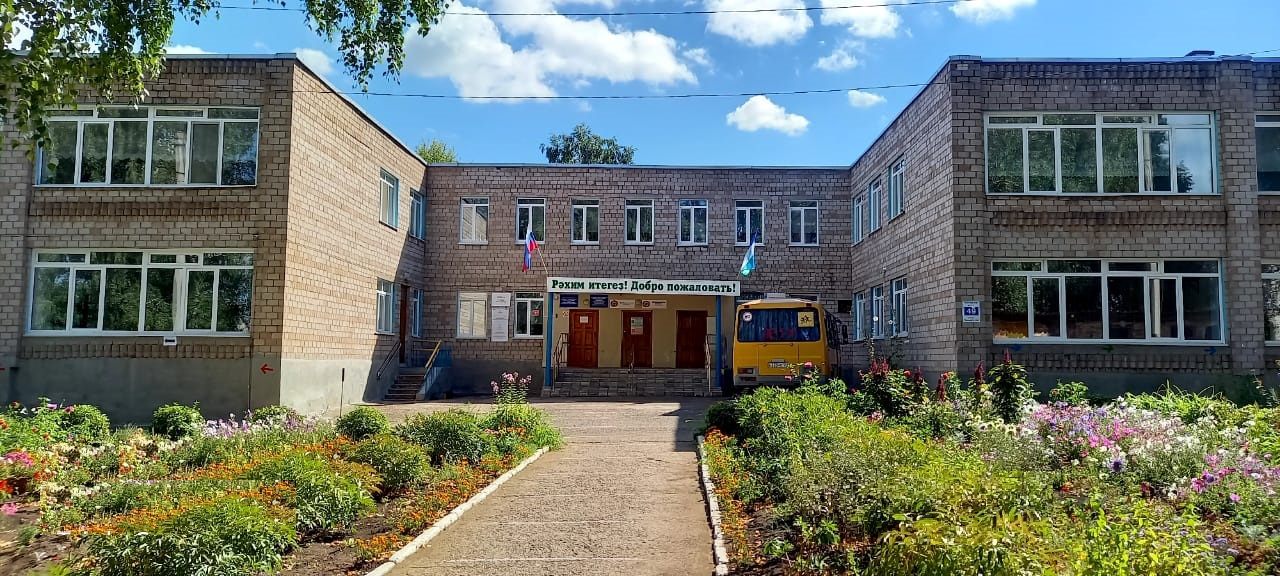 2020 год
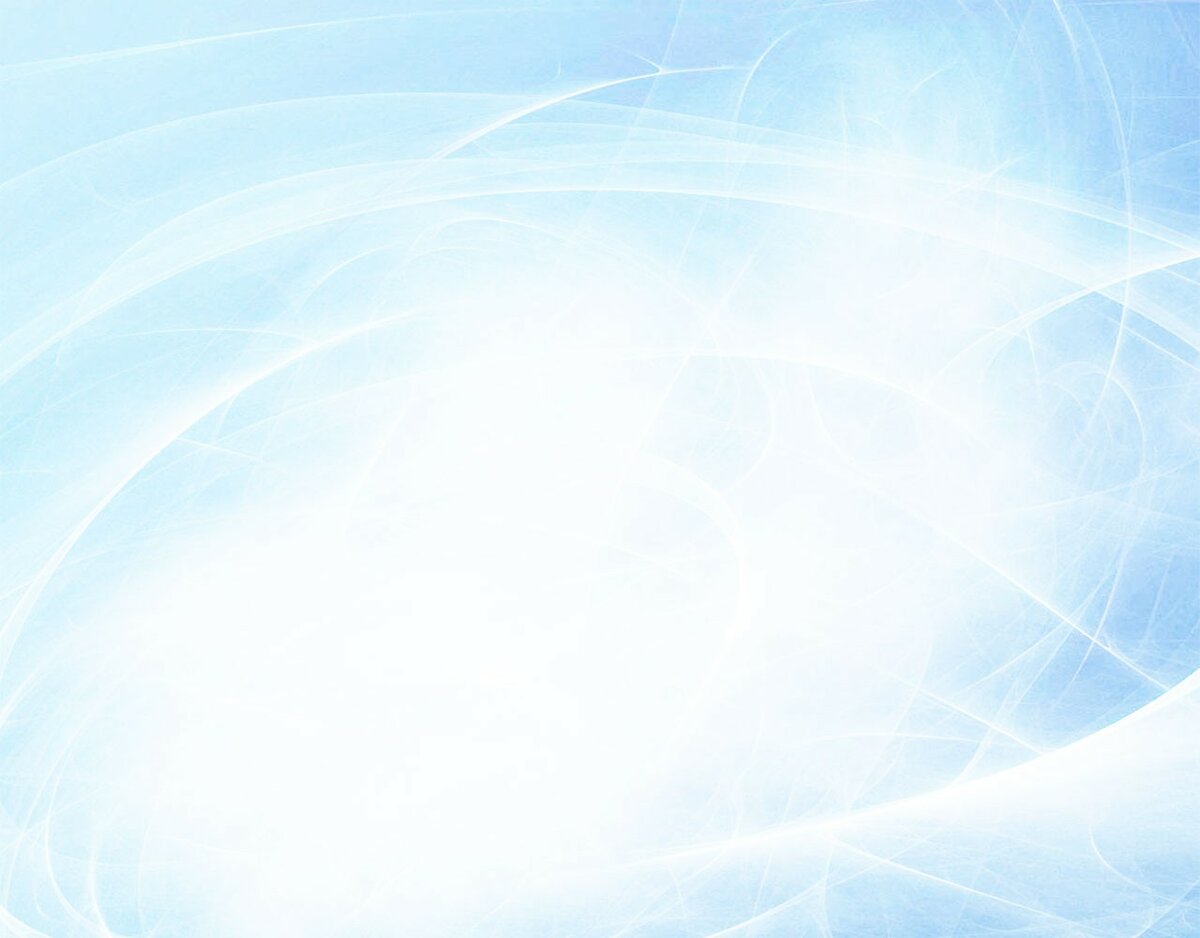 II Всероссийский Конкурс «Доброшкола» среди отдельных образовательных            		организаций- участников реализации мероприятия федерального проекта
 		«Современная школа» национального проекта «Образование», направленного 
		на поддержку образования обучающихся с ограниченными возможностями здоровья




Номинация «Лучший кабинет коррекционно-развивающих занятий»
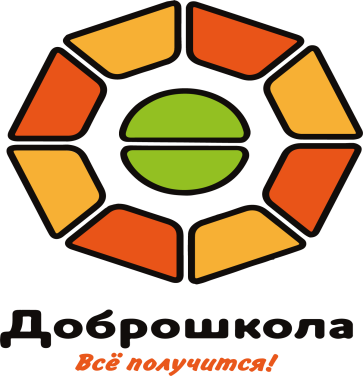 Кабинет 
учителя-дефектолога
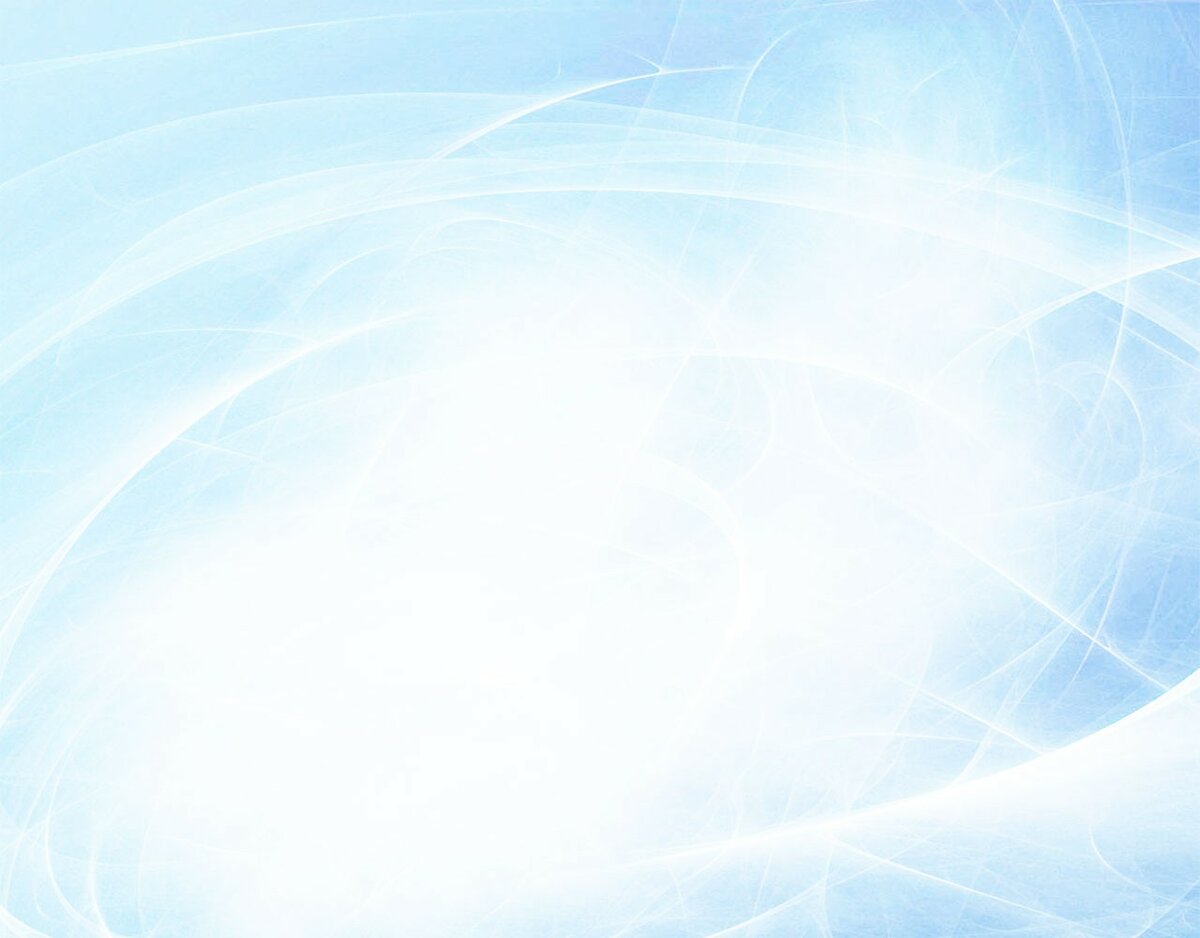 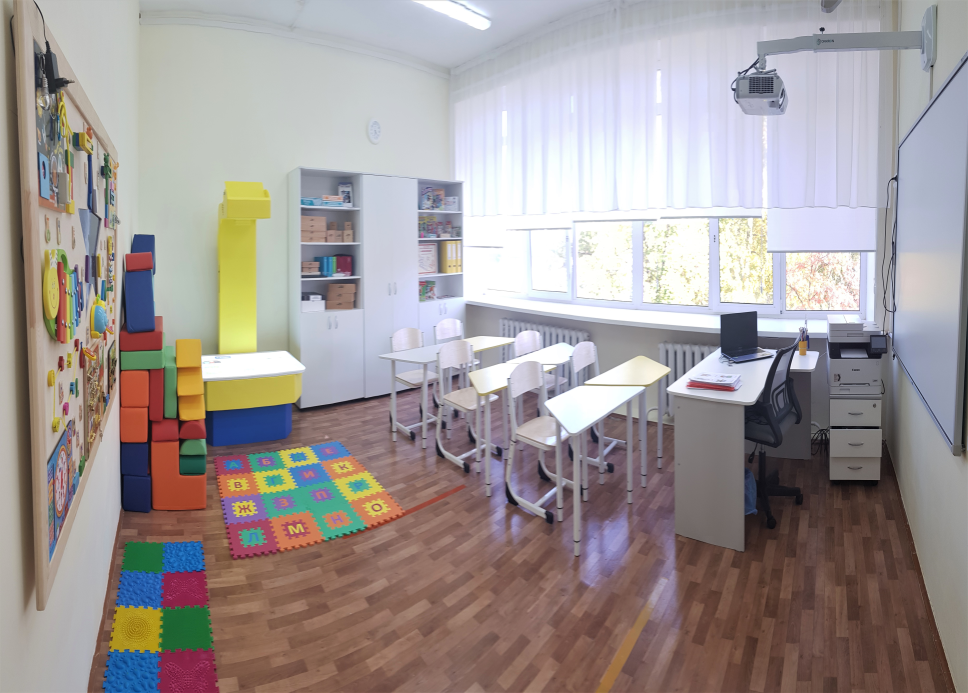 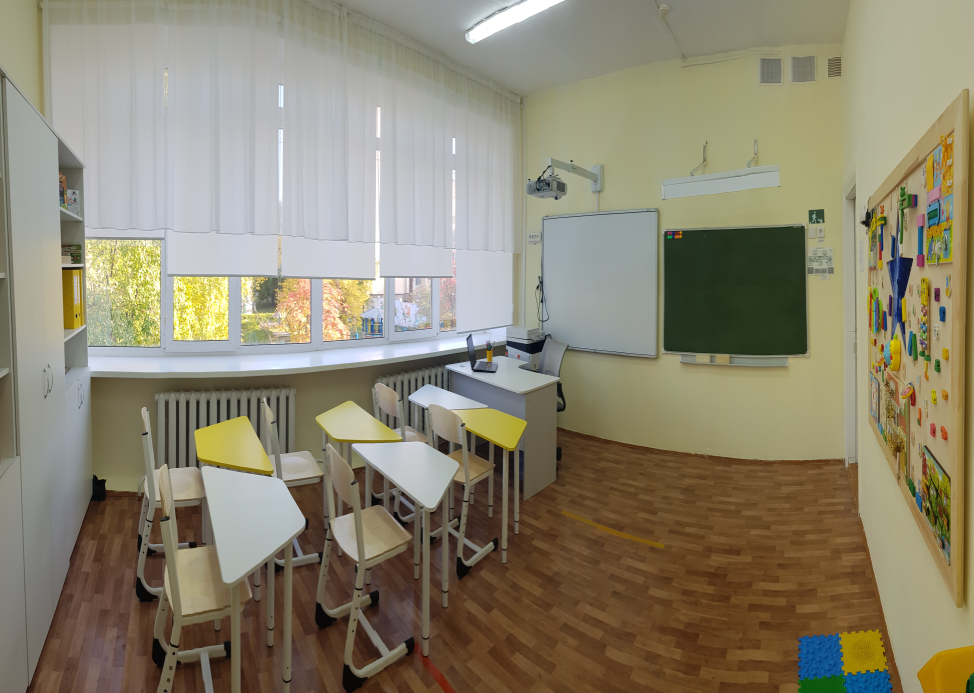 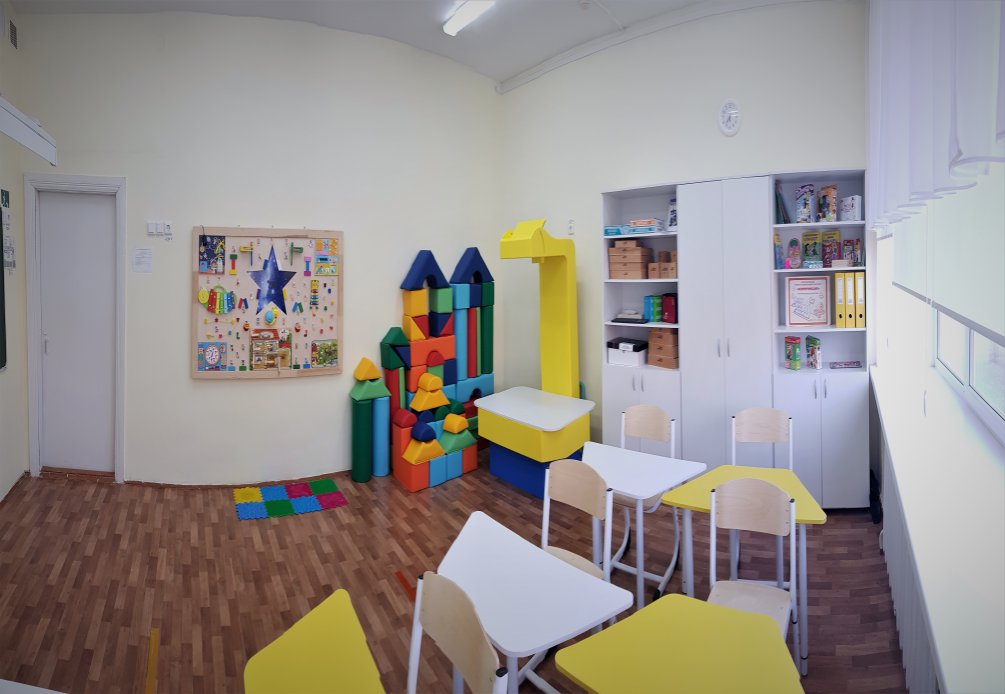 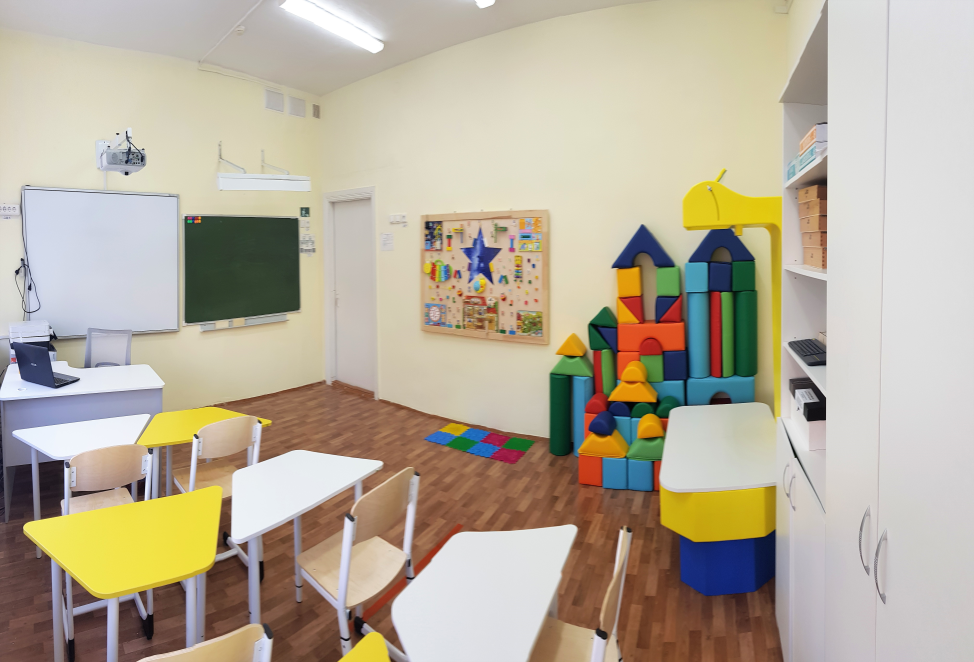 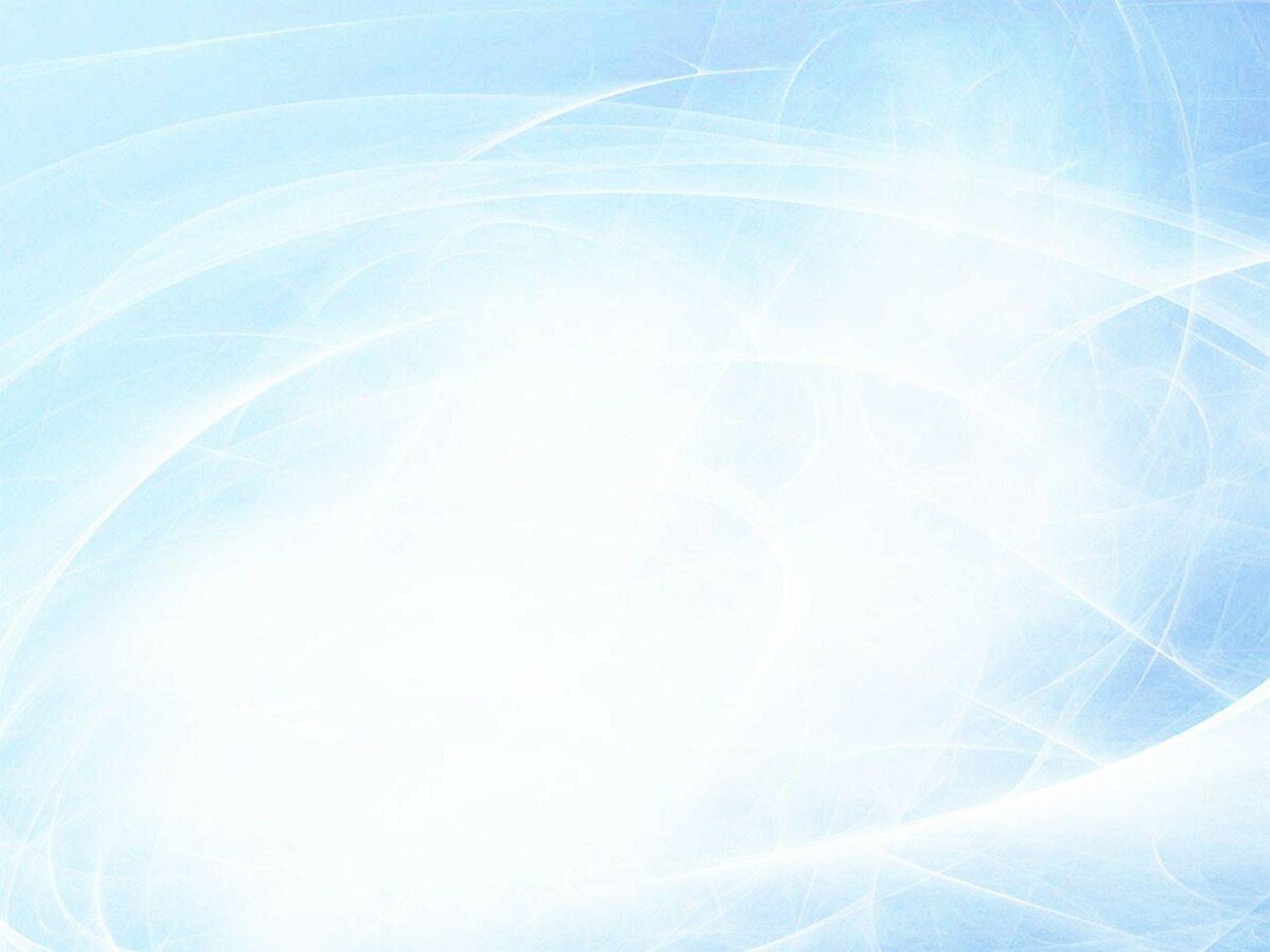 Инфаструктурный лист
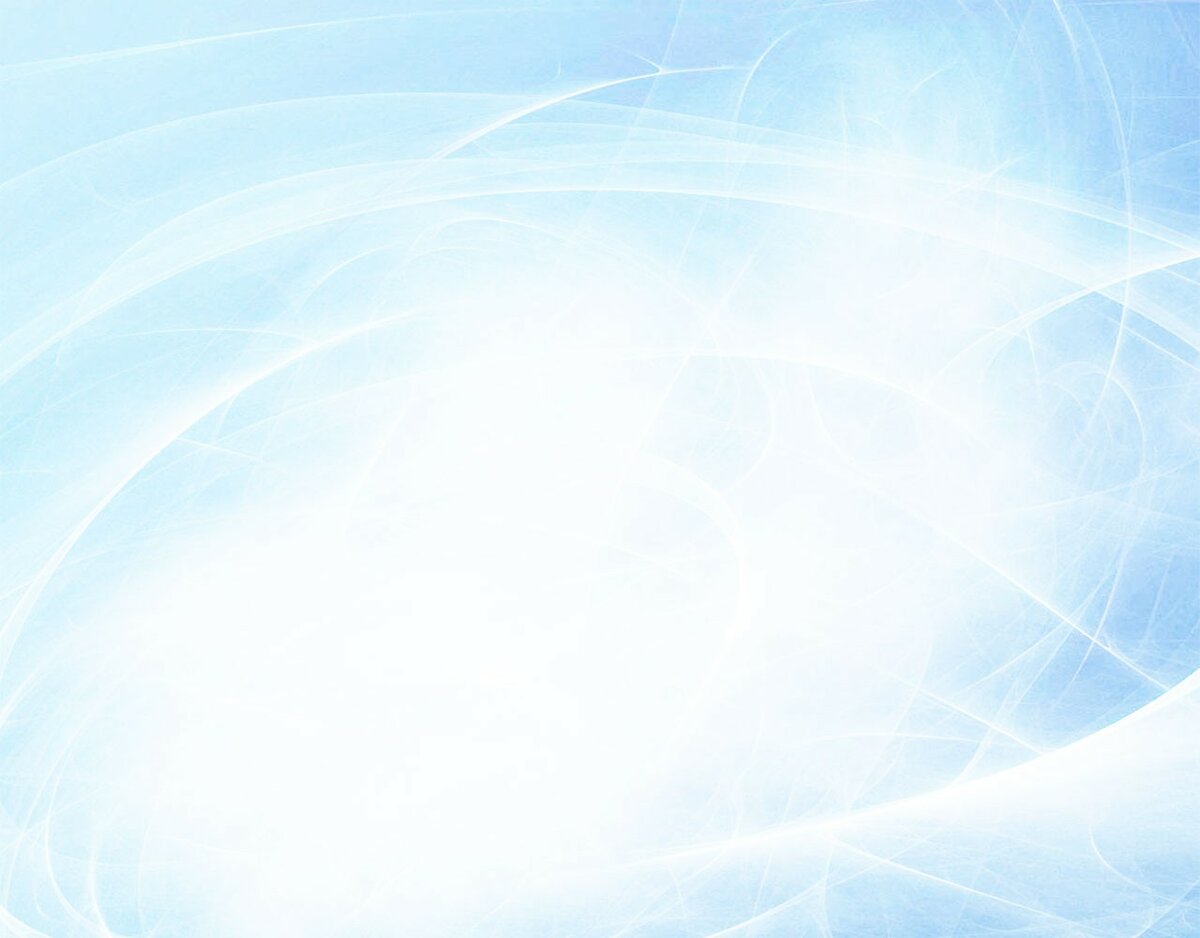 Инфаструктурный лист
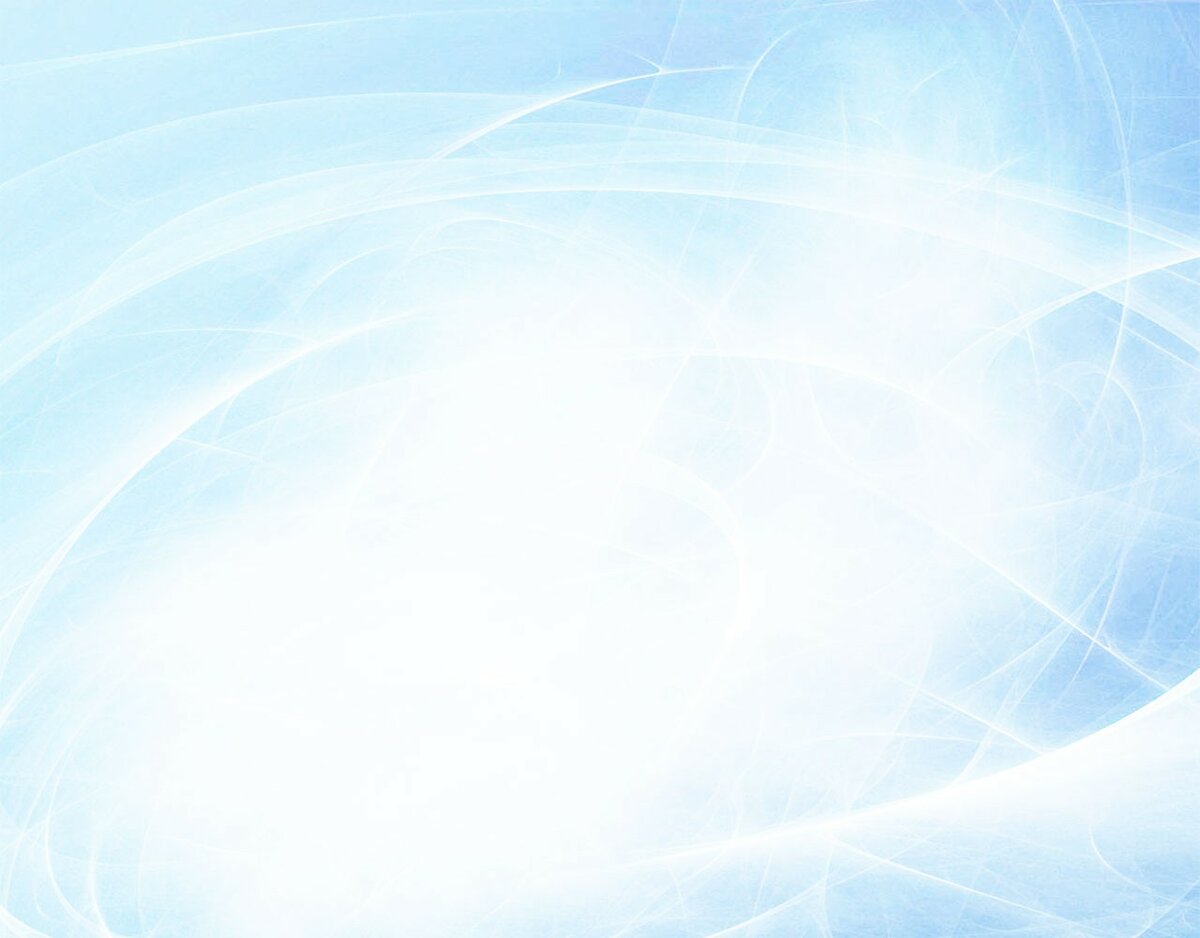 Кабинет учителя-дефектолога 
разделен на три зоны: 
     
 Рабочая зона учителя позволяет осуществлять диагностическую, консультативную и методическую деятельность

Коррекционно-развивающая зона  обеспечивает место для проведения индивидуальных и групповых (не более 6 человек) занятий

 Игровая зона  кабинета обеспечивает проведение развивающей игровой деятельности и содержит оснащение игровым материалом развивающего характера.
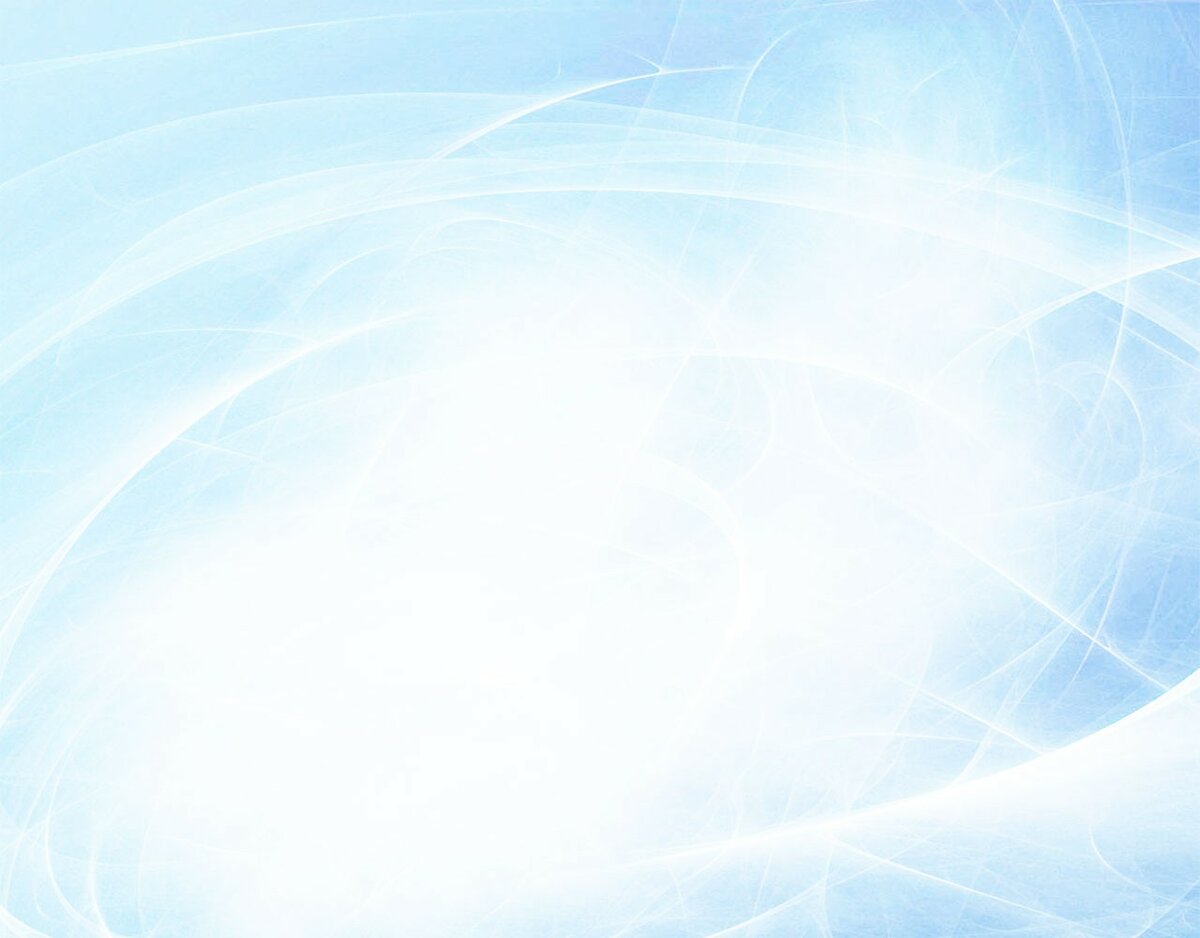 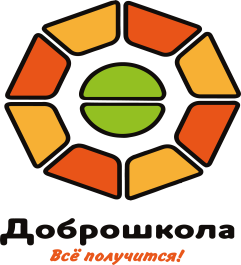 Рабочая зона учителя-дефектолога
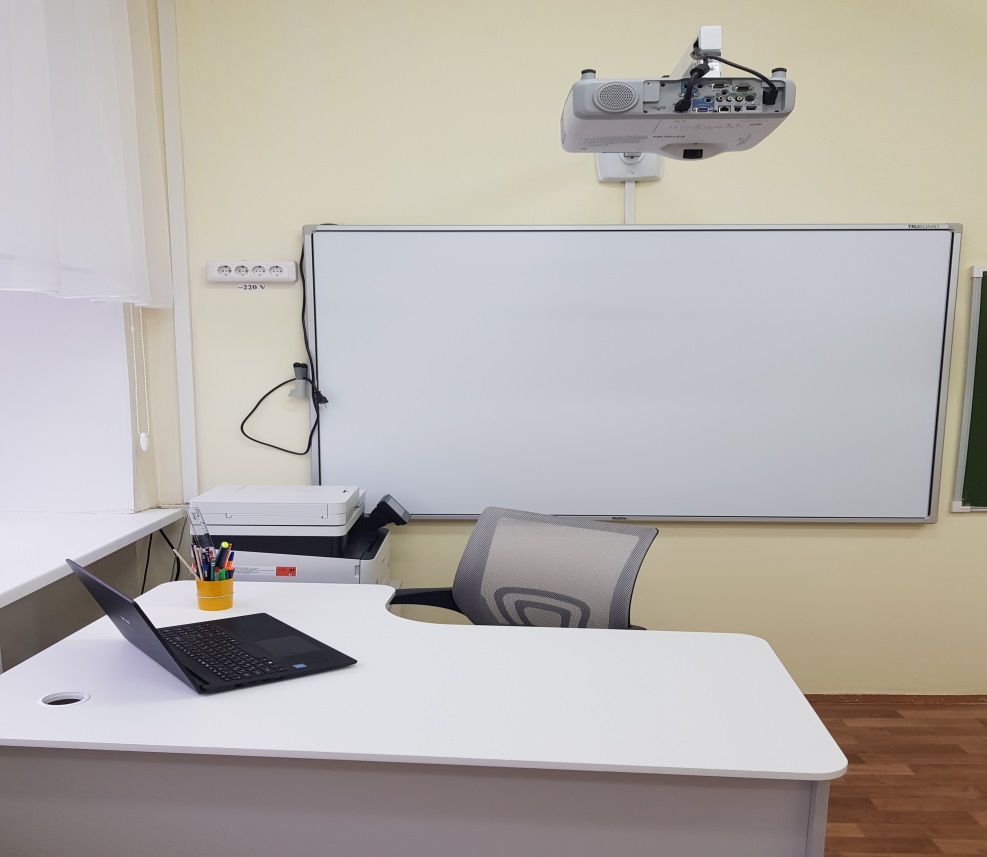 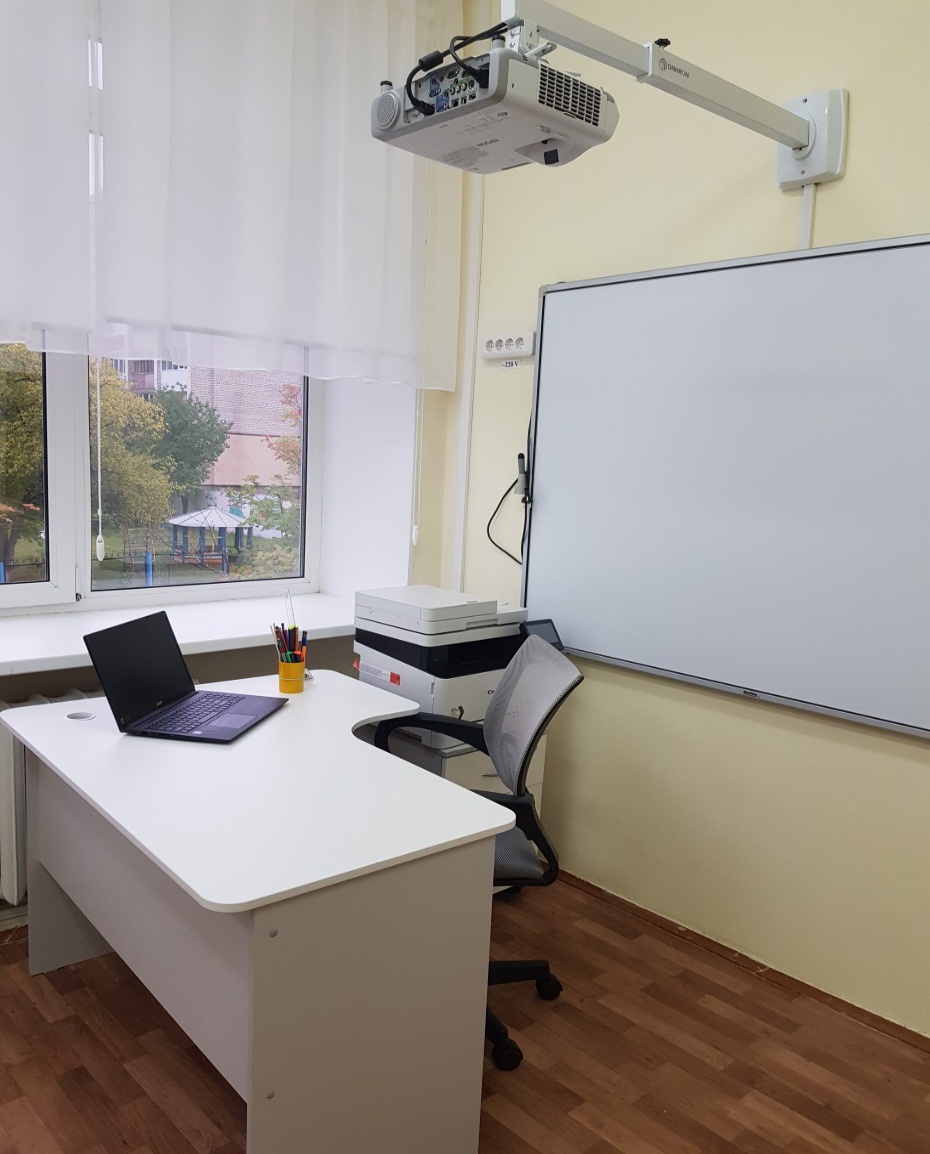 Стол угловой с тумбой,  кресло для преподавателя
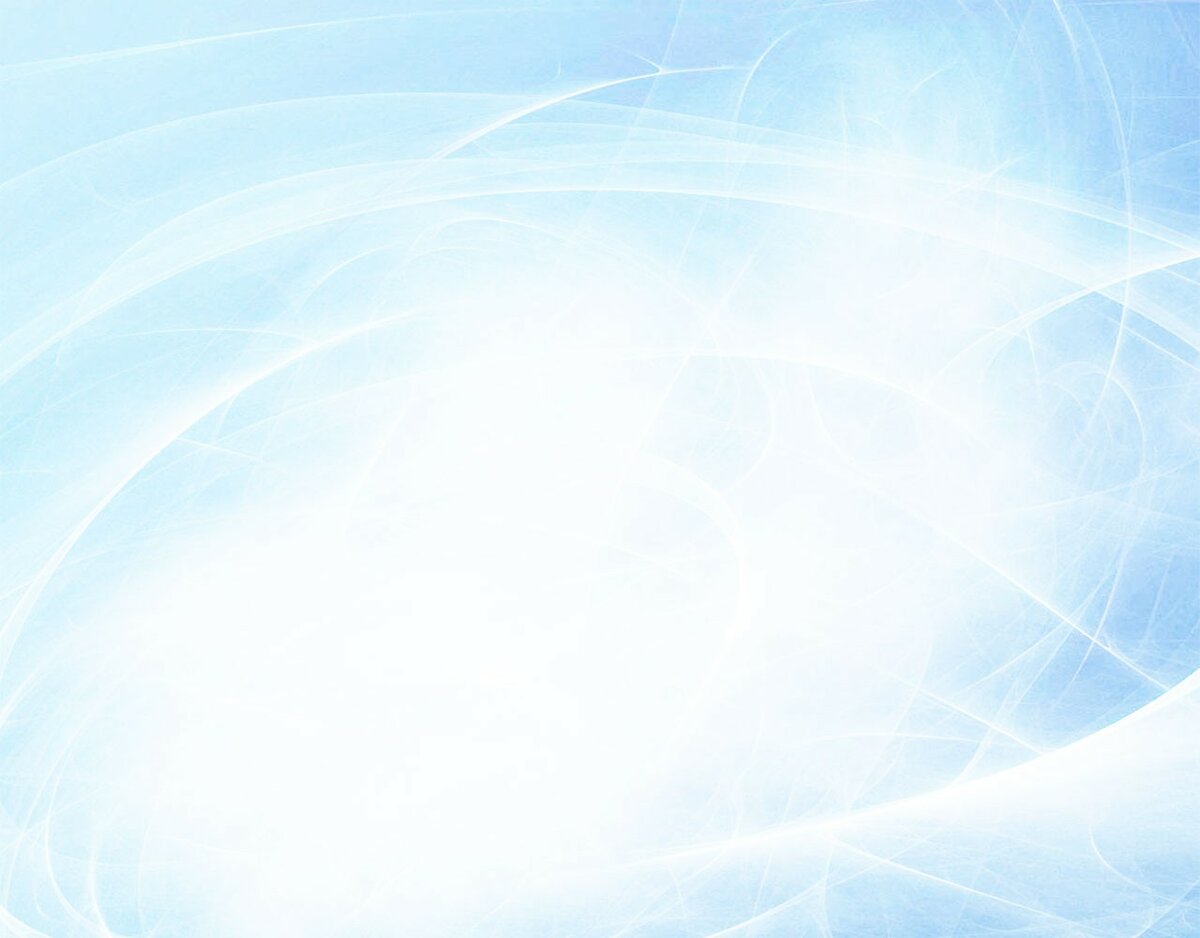 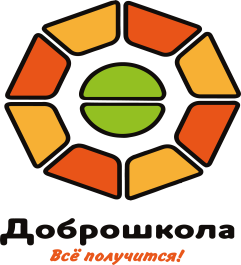 Рабочая зона учителя-дефектолога
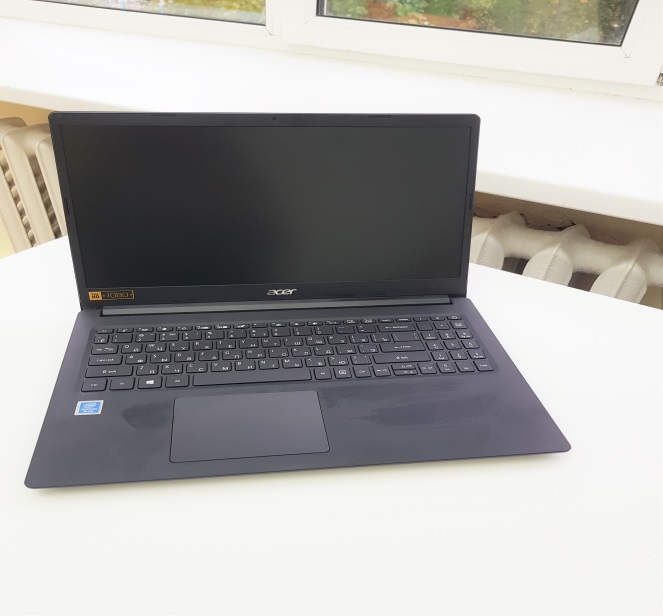 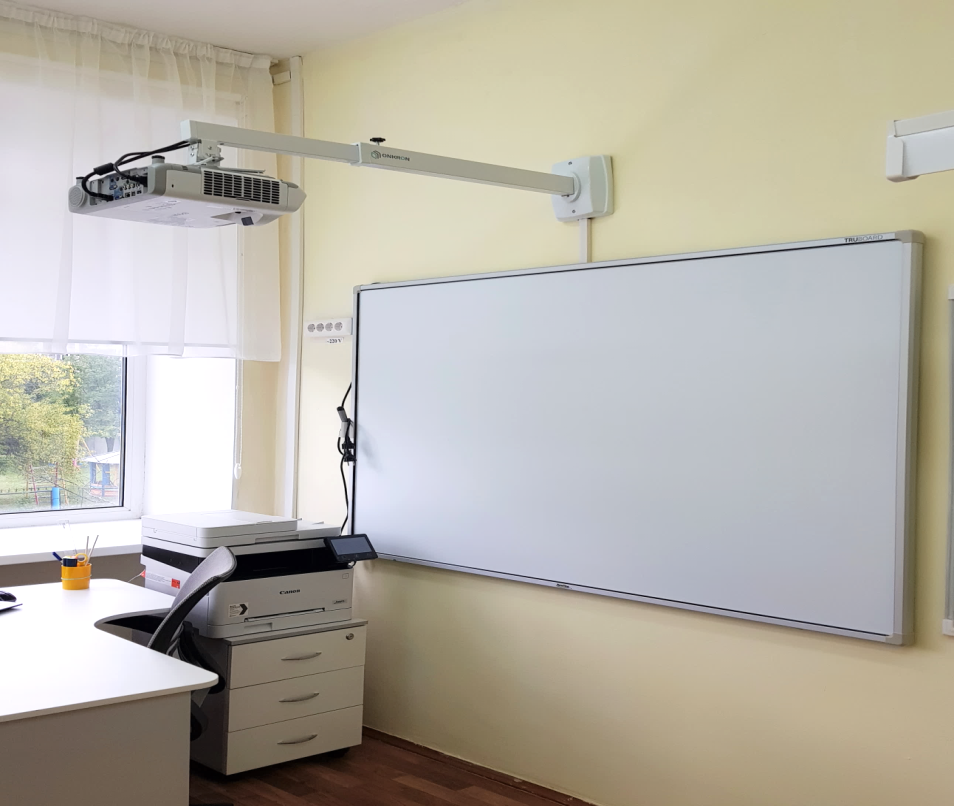 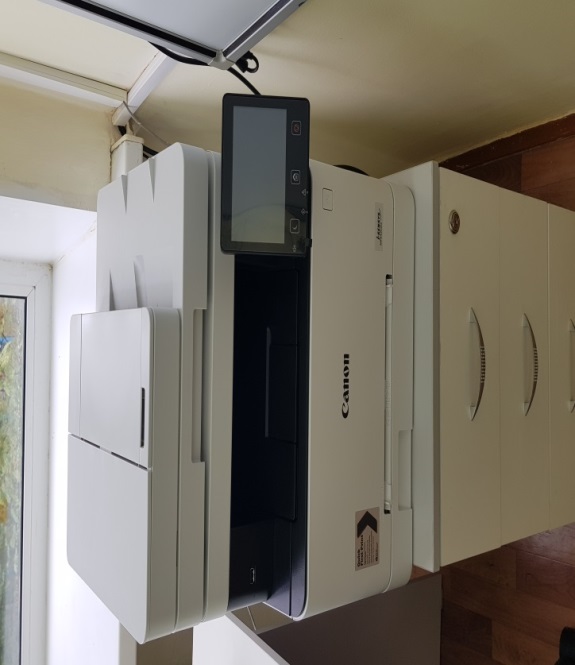 АРМ учителя (комплект)
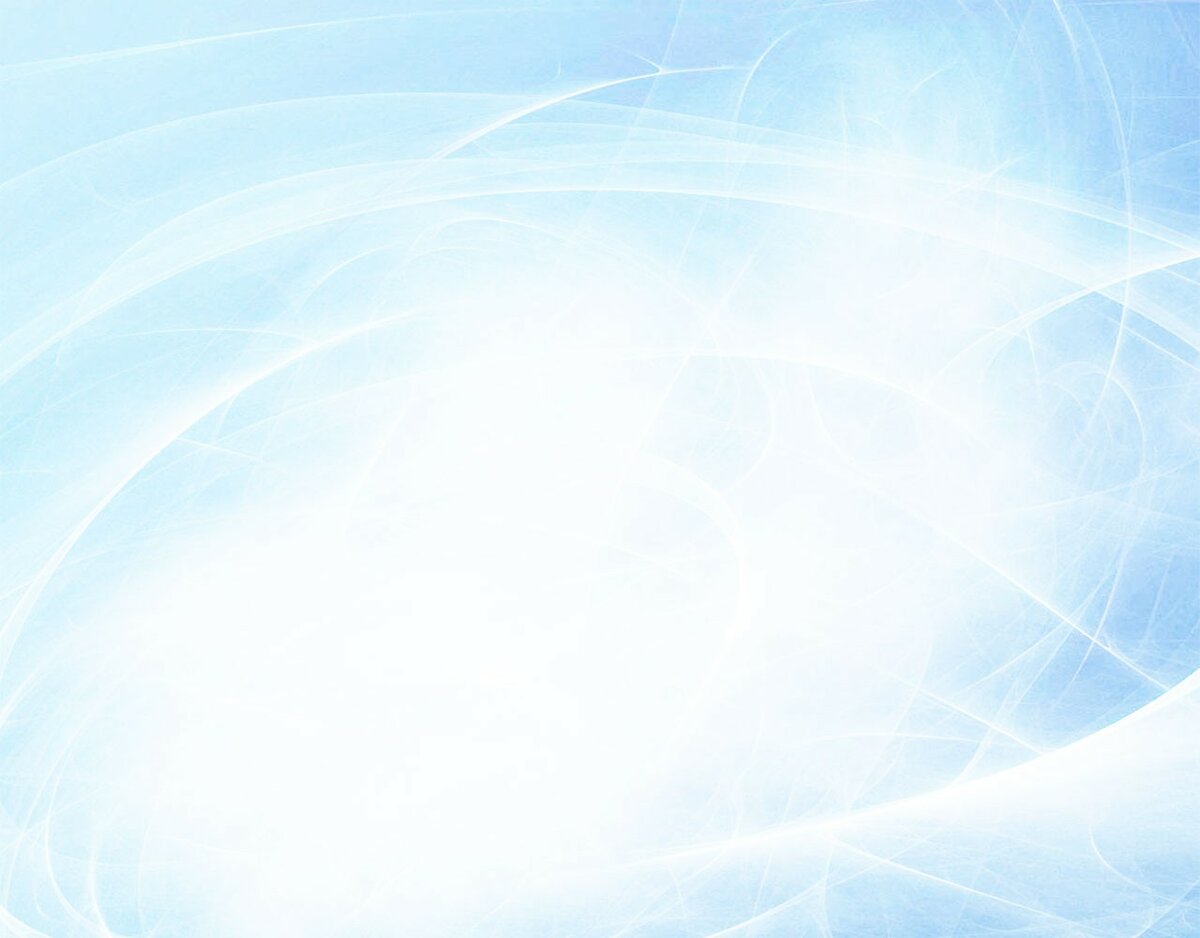 Коррекционно-развивающая зона
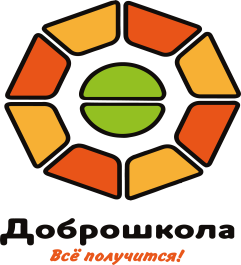 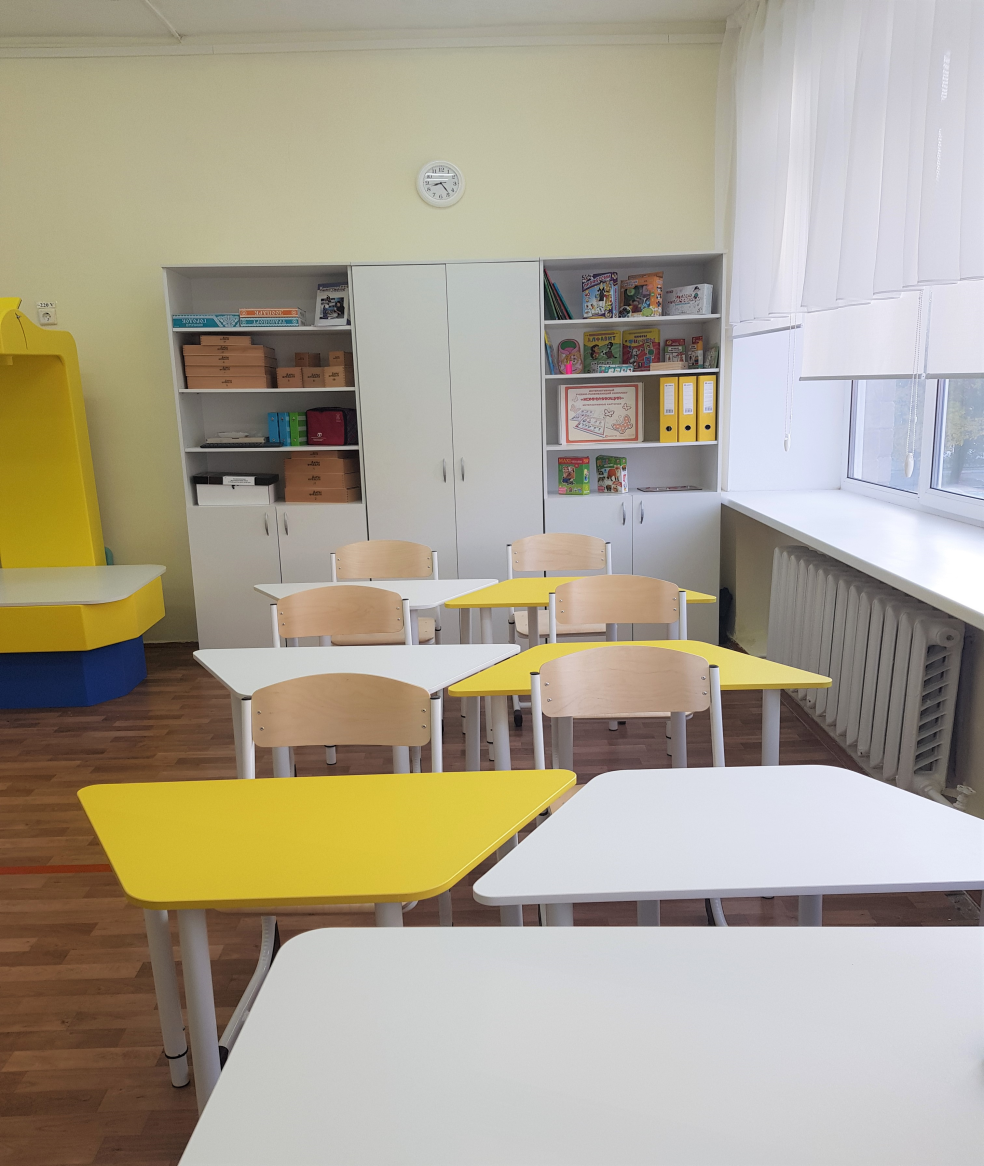 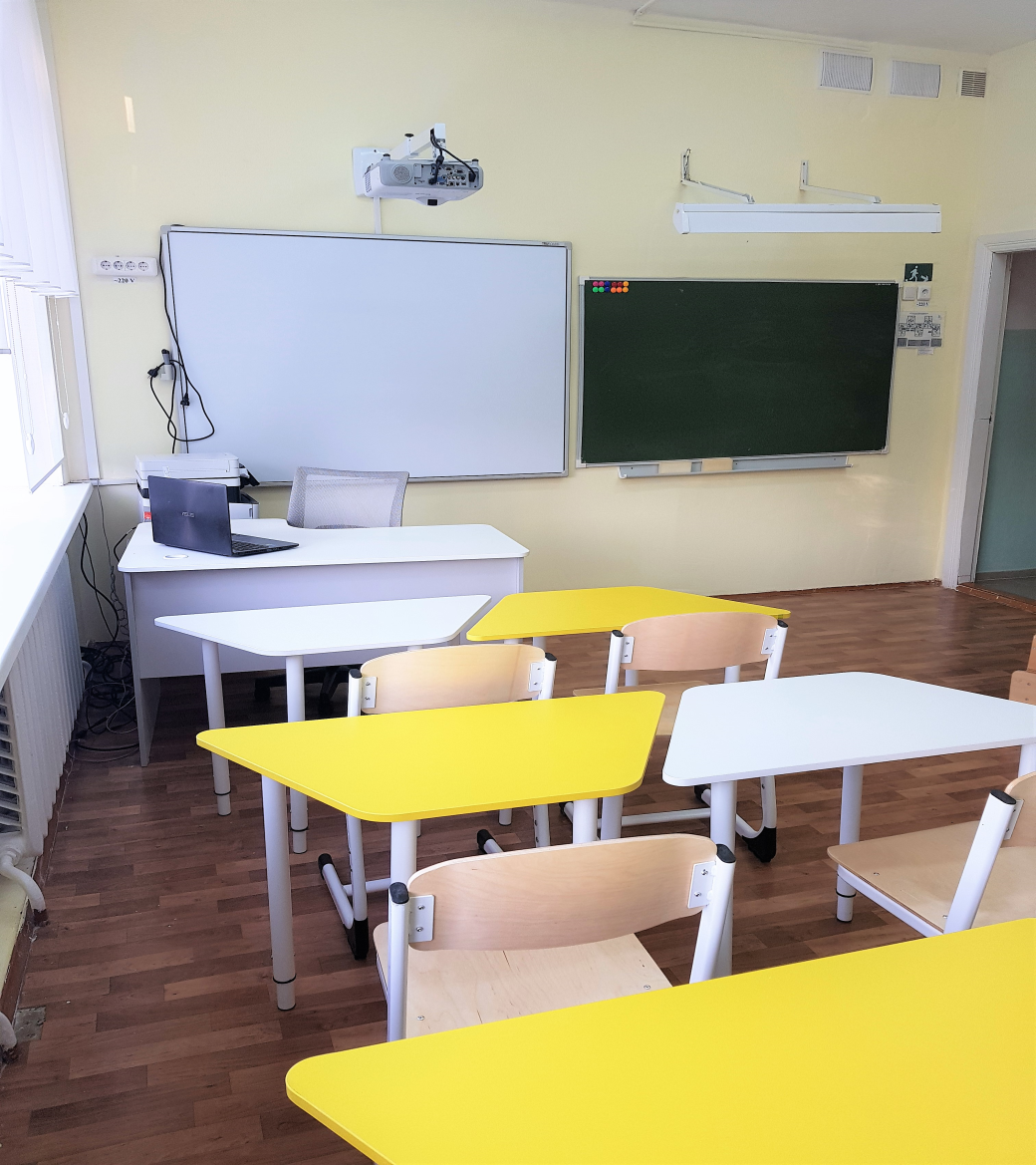 Столы модульные, стулья
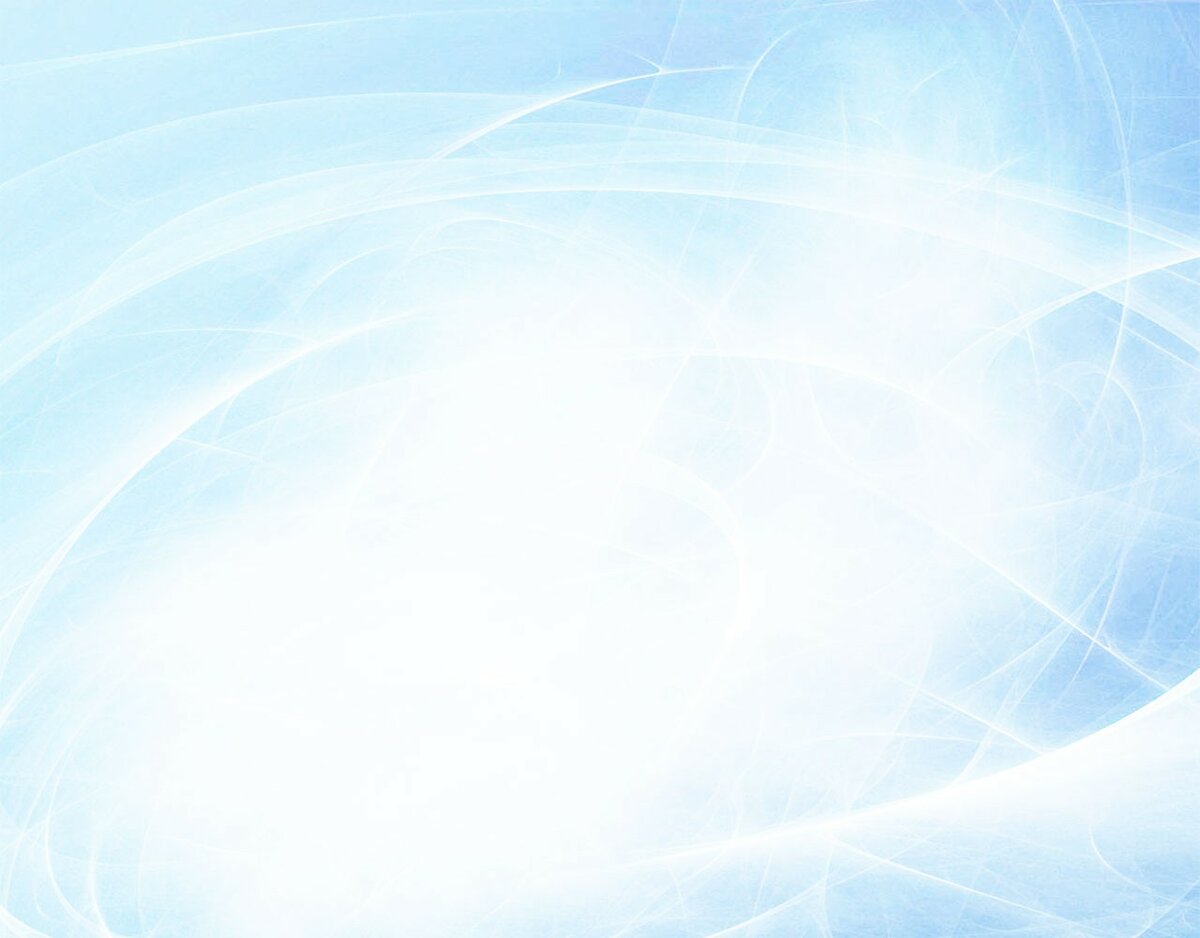 Коррекционно-развивающая зона
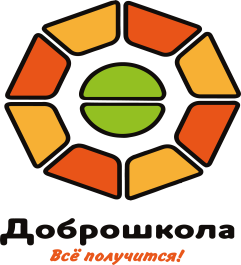 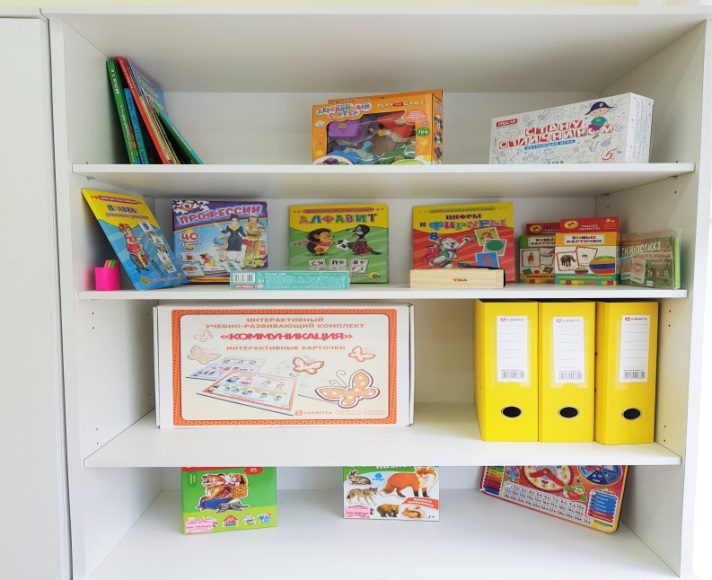 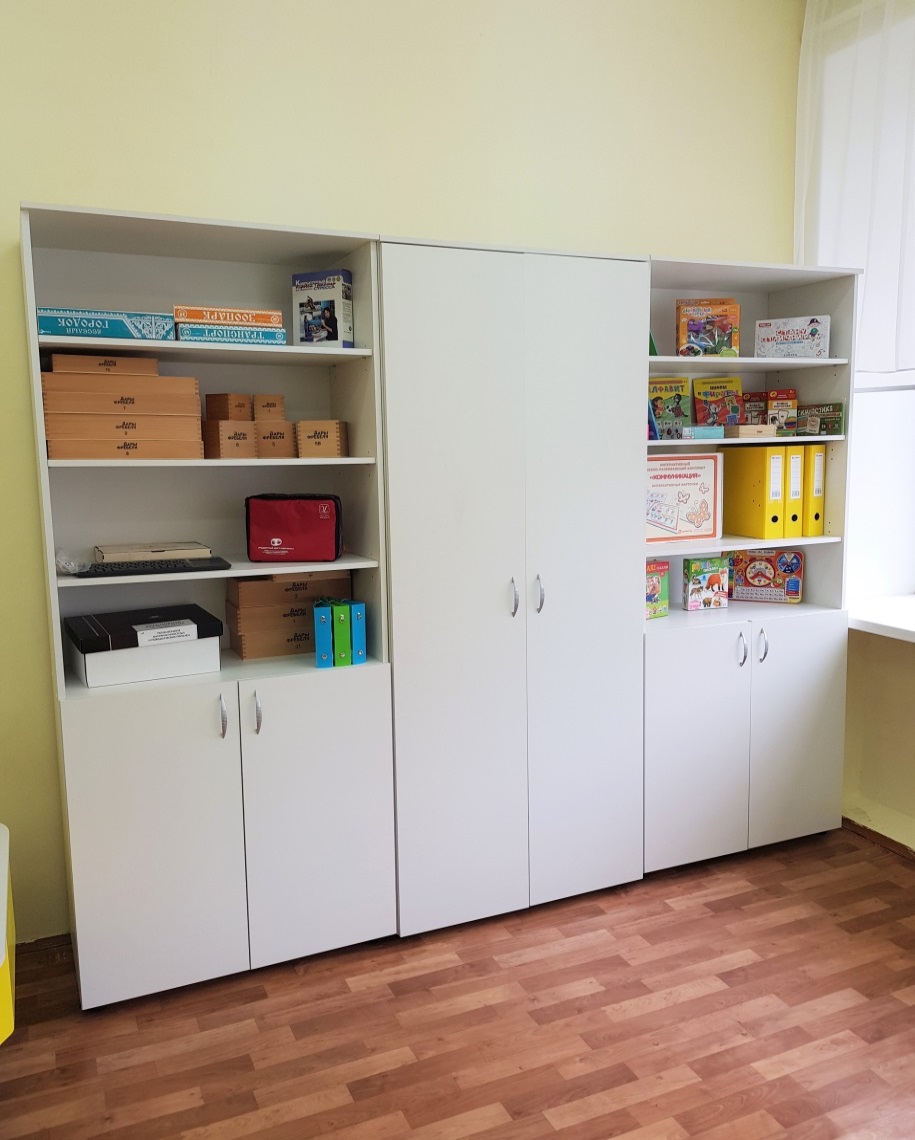 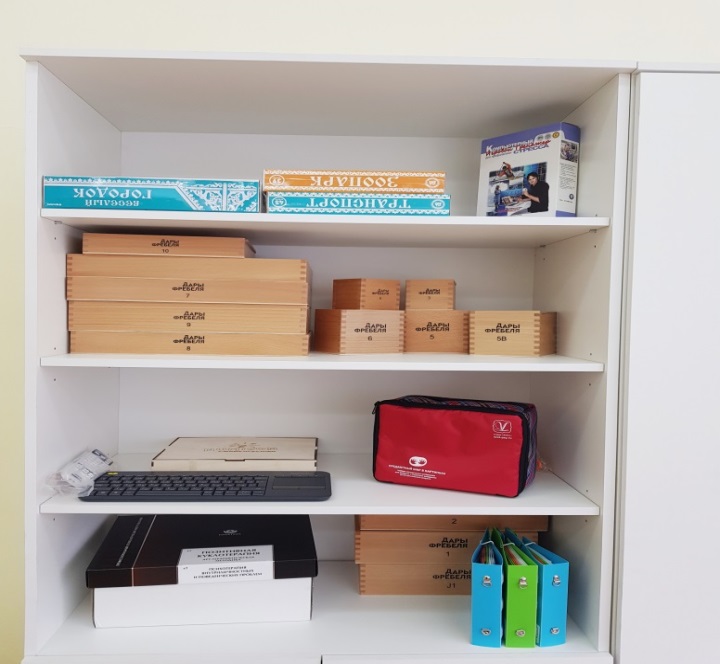 Шкаф закрытый,
Шкаф книжный полуоткрытый,
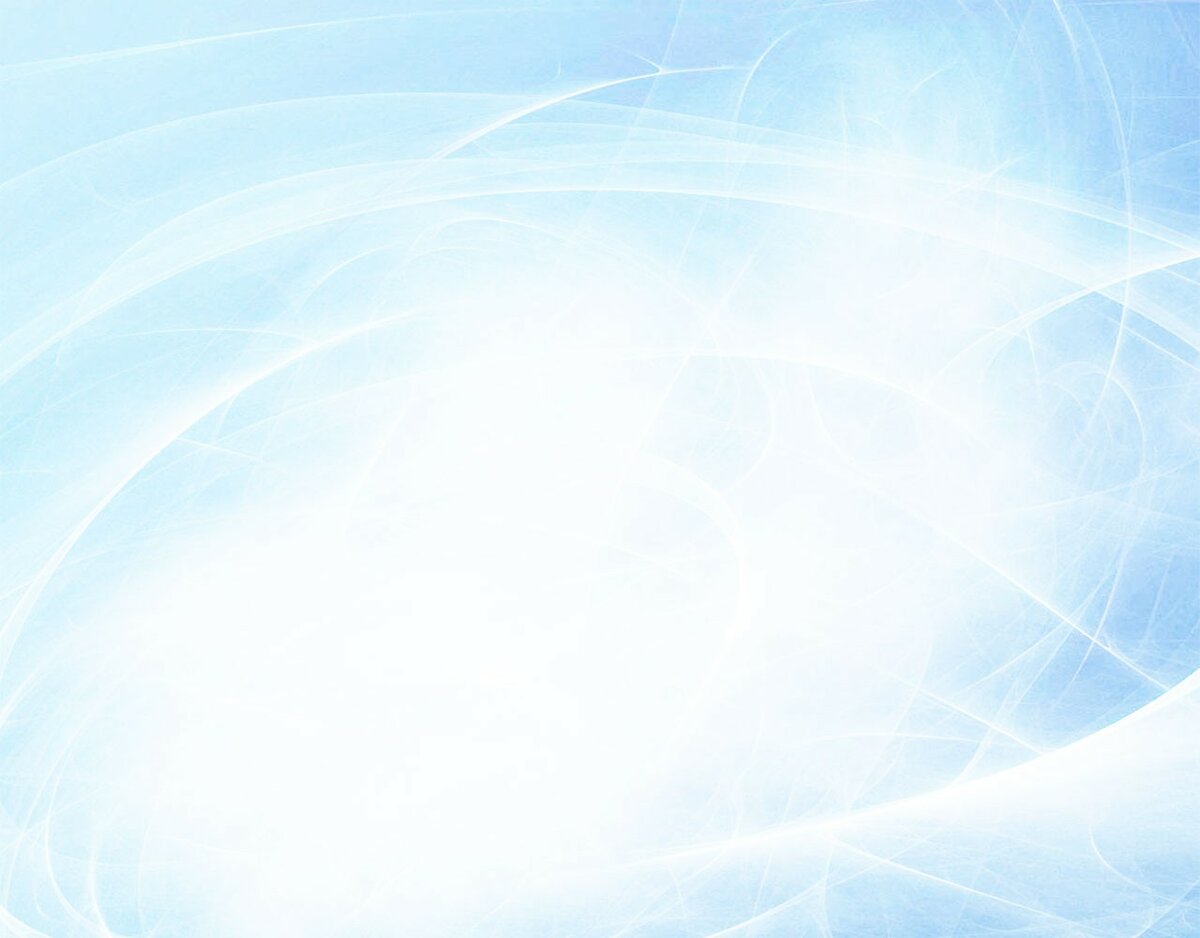 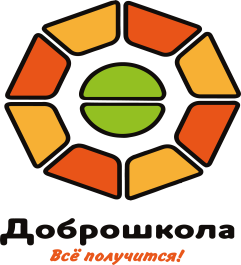 Коррекционно-развивающая зона
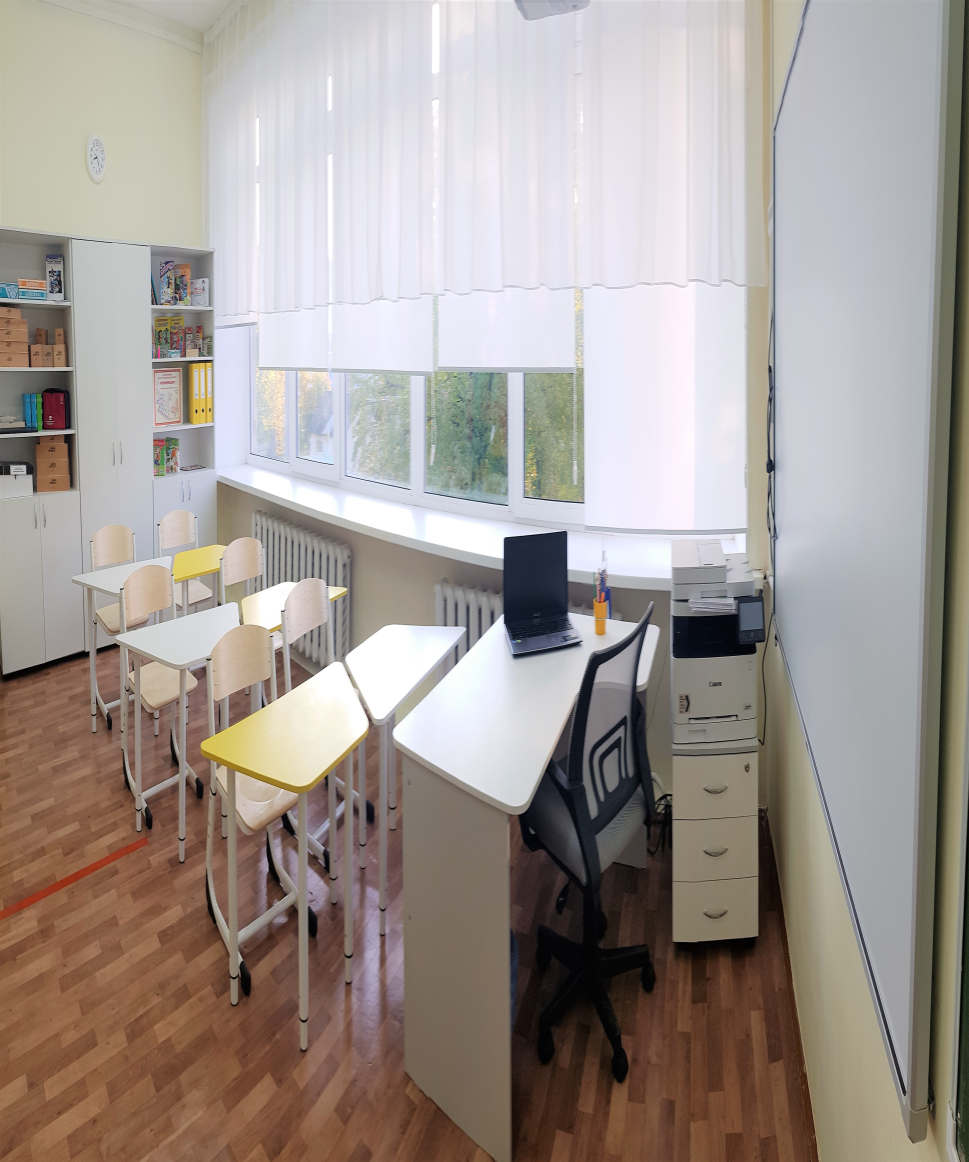 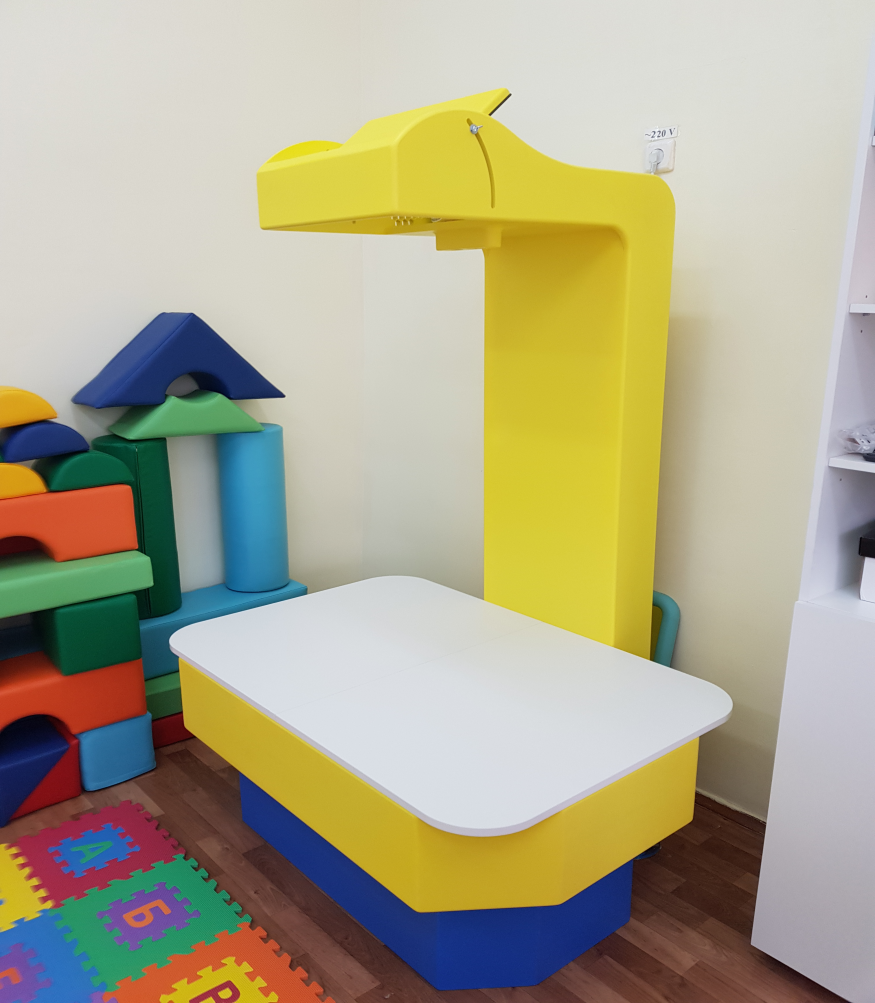 Интерактивная песочница
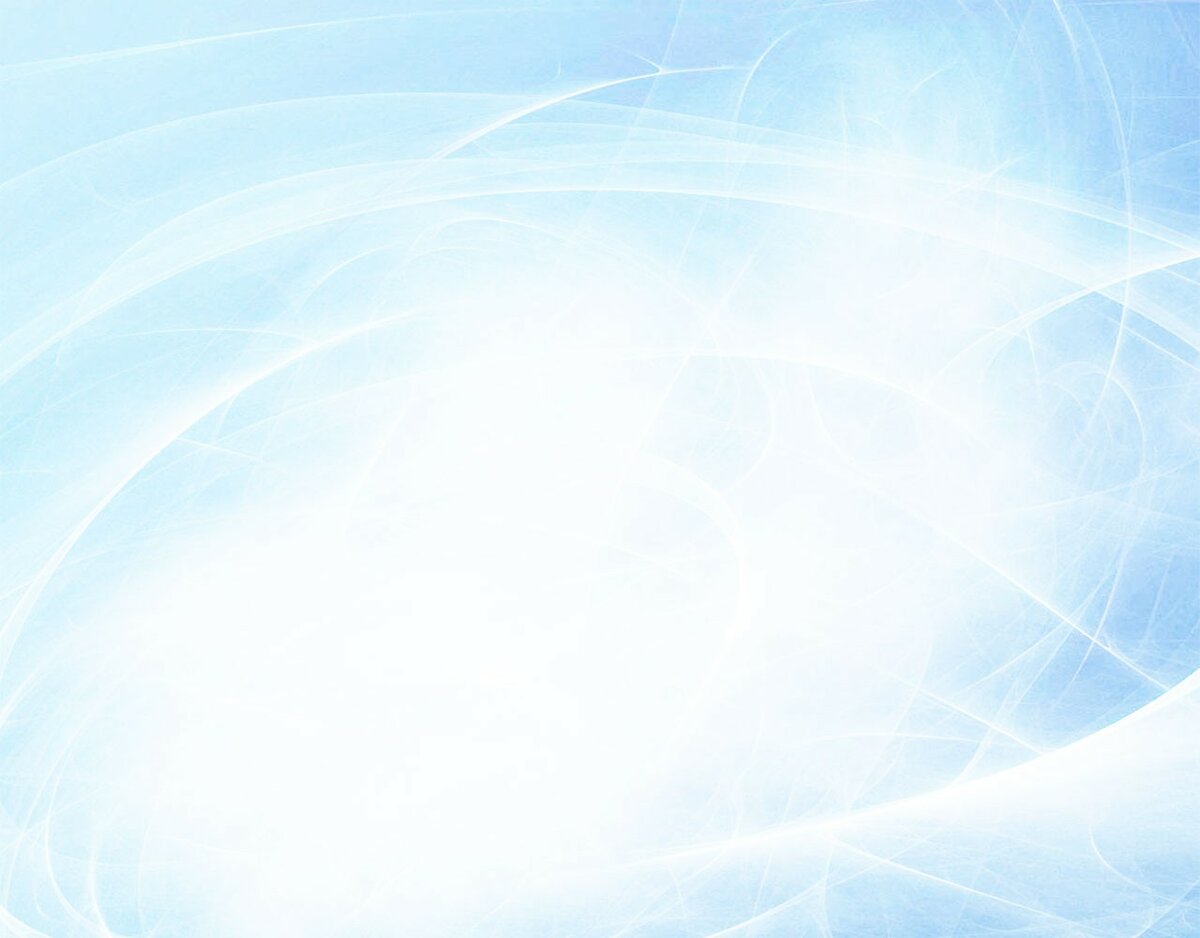 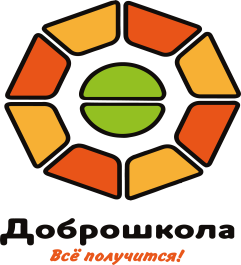 Диагностические материалы  и дидактические пособия для коррекционно-развивающей работы учителя-дефектолога
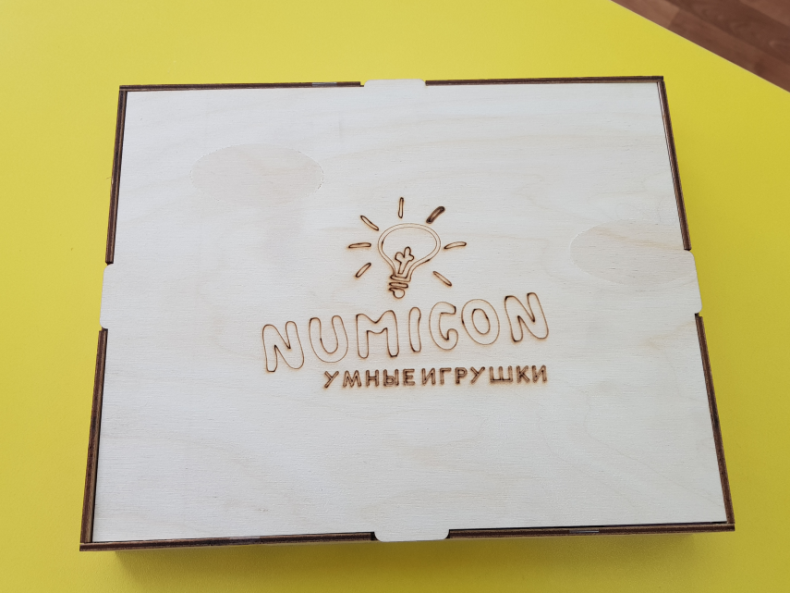 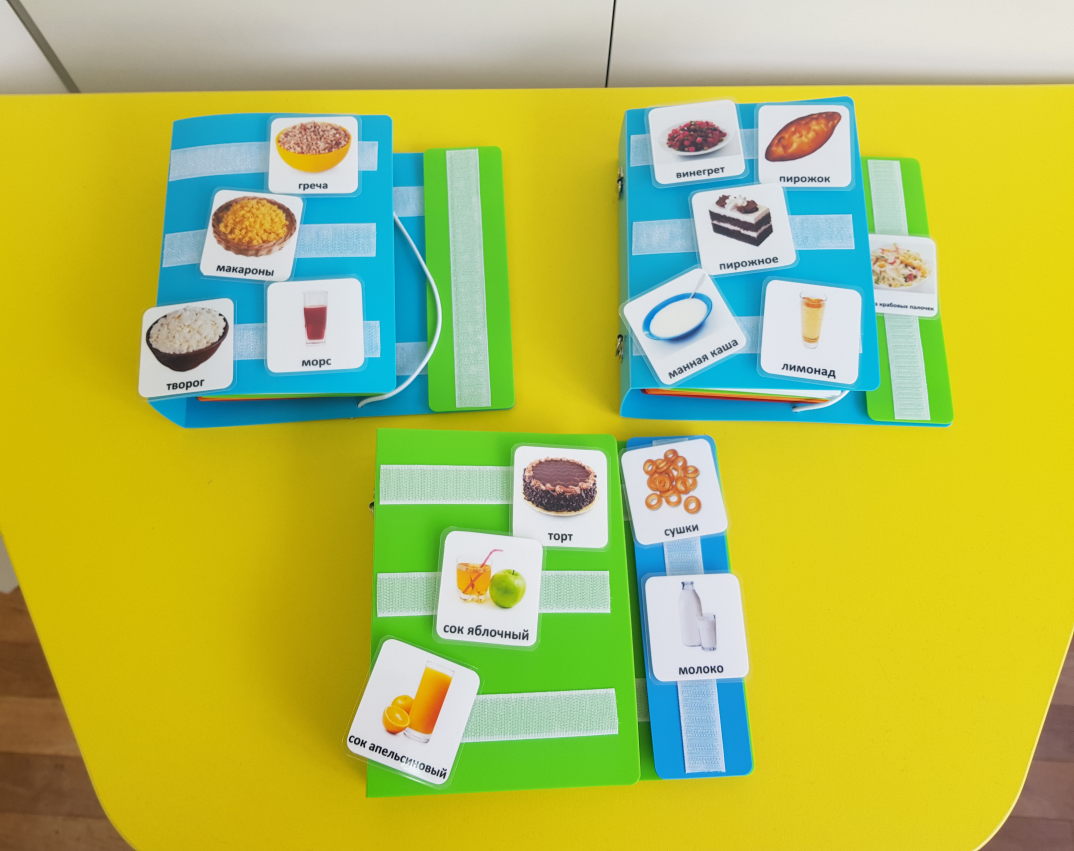 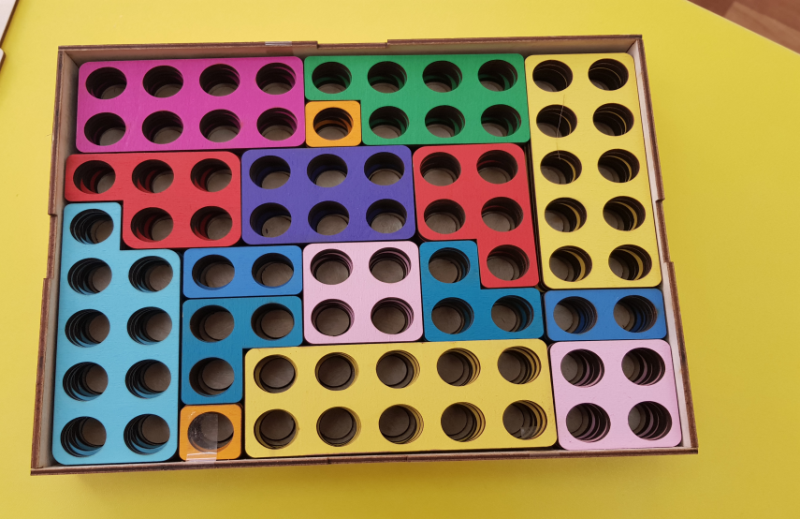 Набор карточек PECS
Нумикон
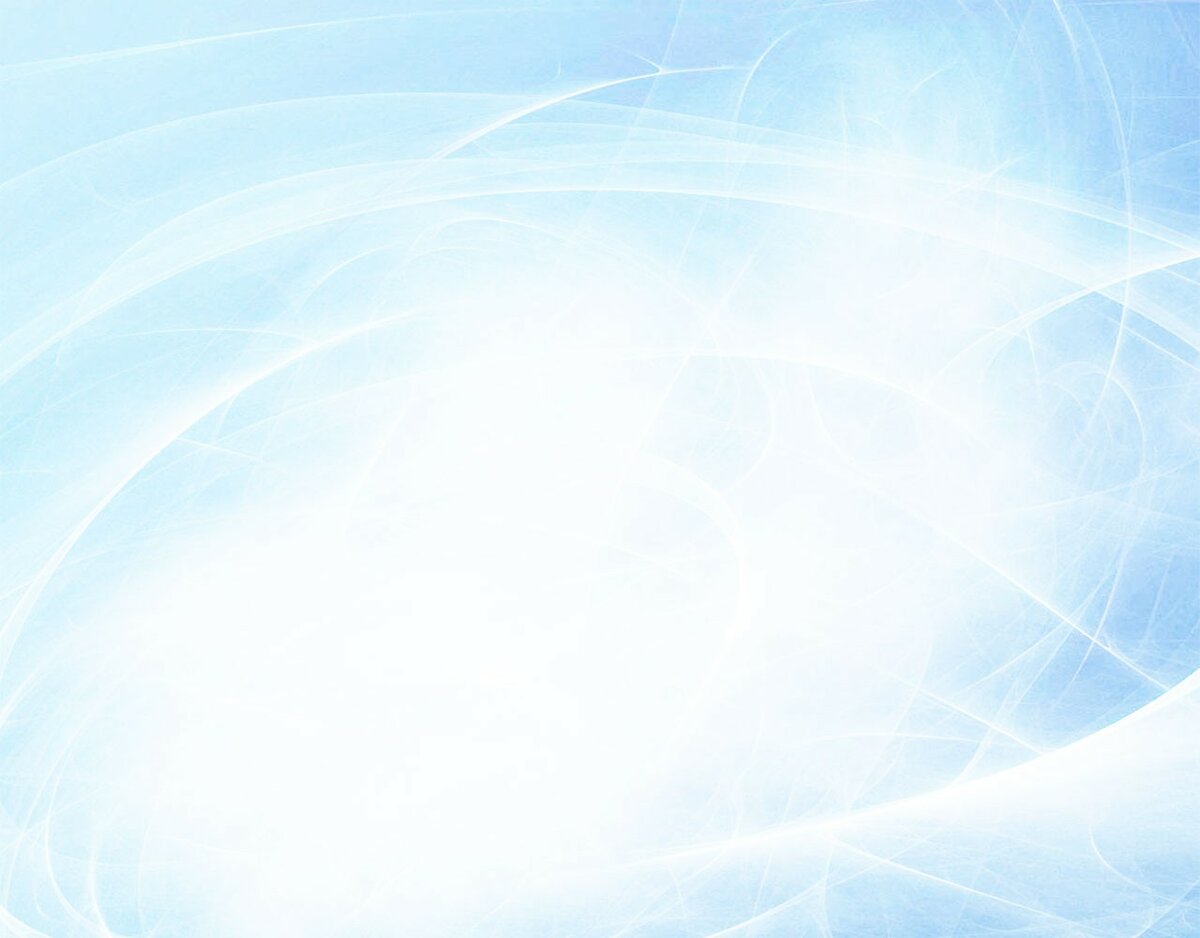 Диагностические материалы  и дидактические пособия для коррекционно-развивающей работы учителя-дефектолога.
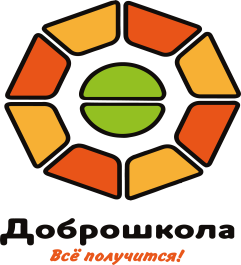 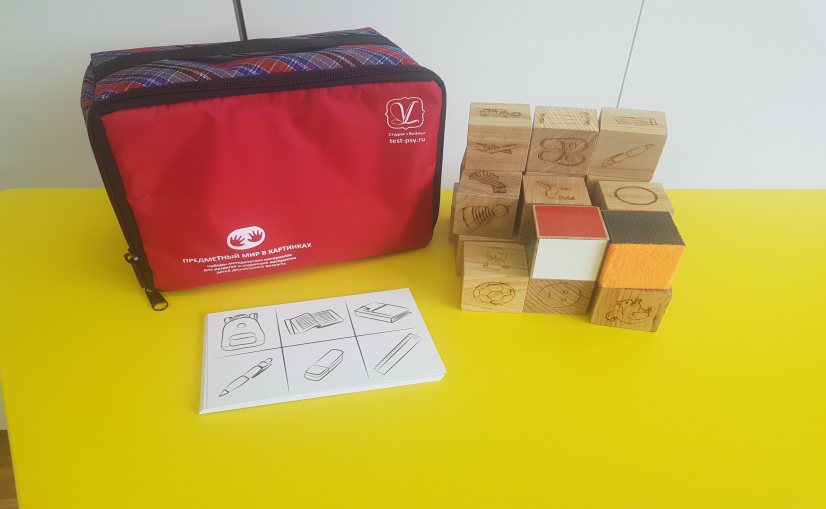 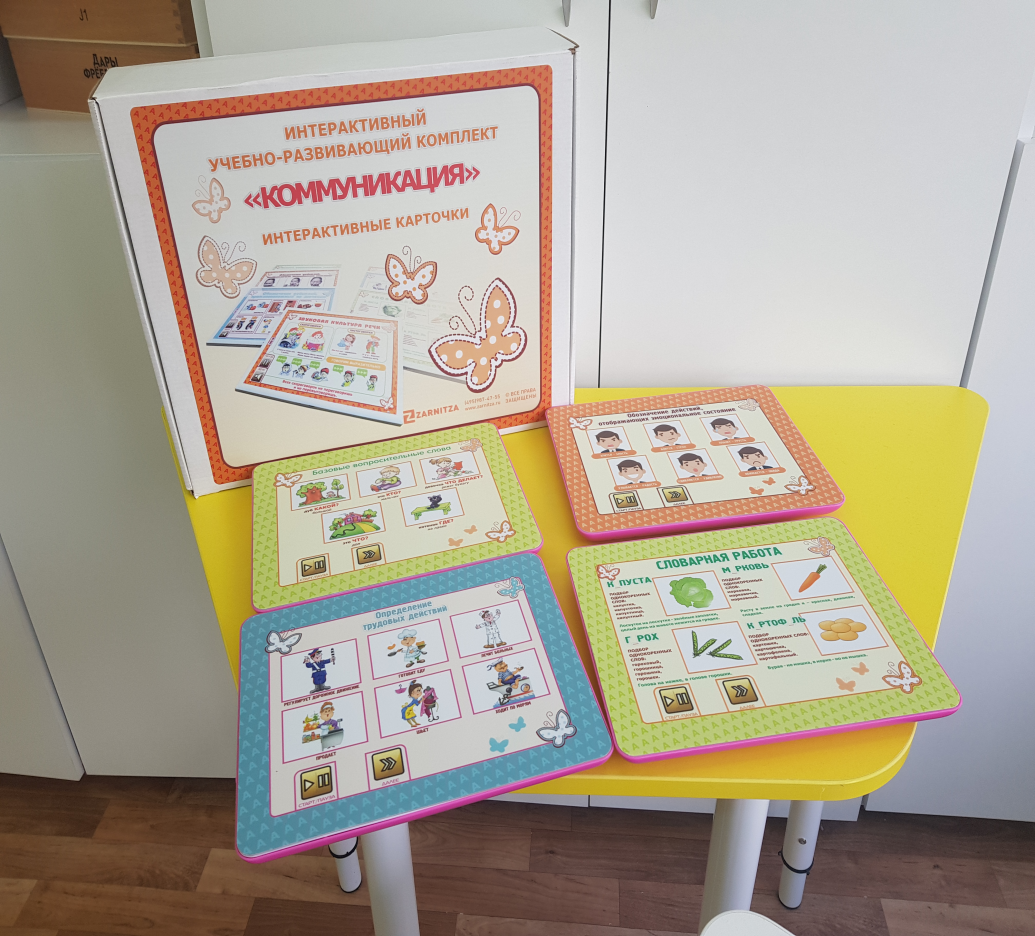 Предметный мир в картинках
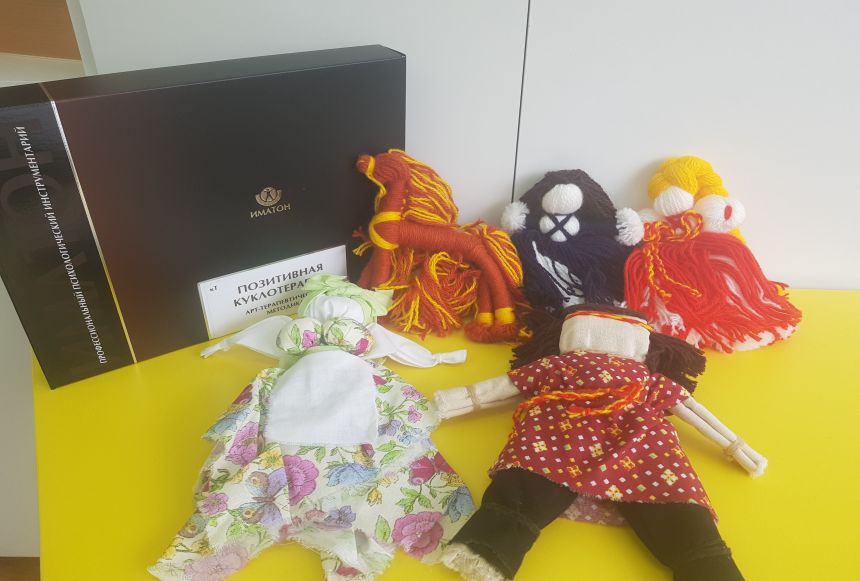 Интерактивный развивающий комплект коммуникация
Арт терапевтическая методика «Позитивная куклотерапия»
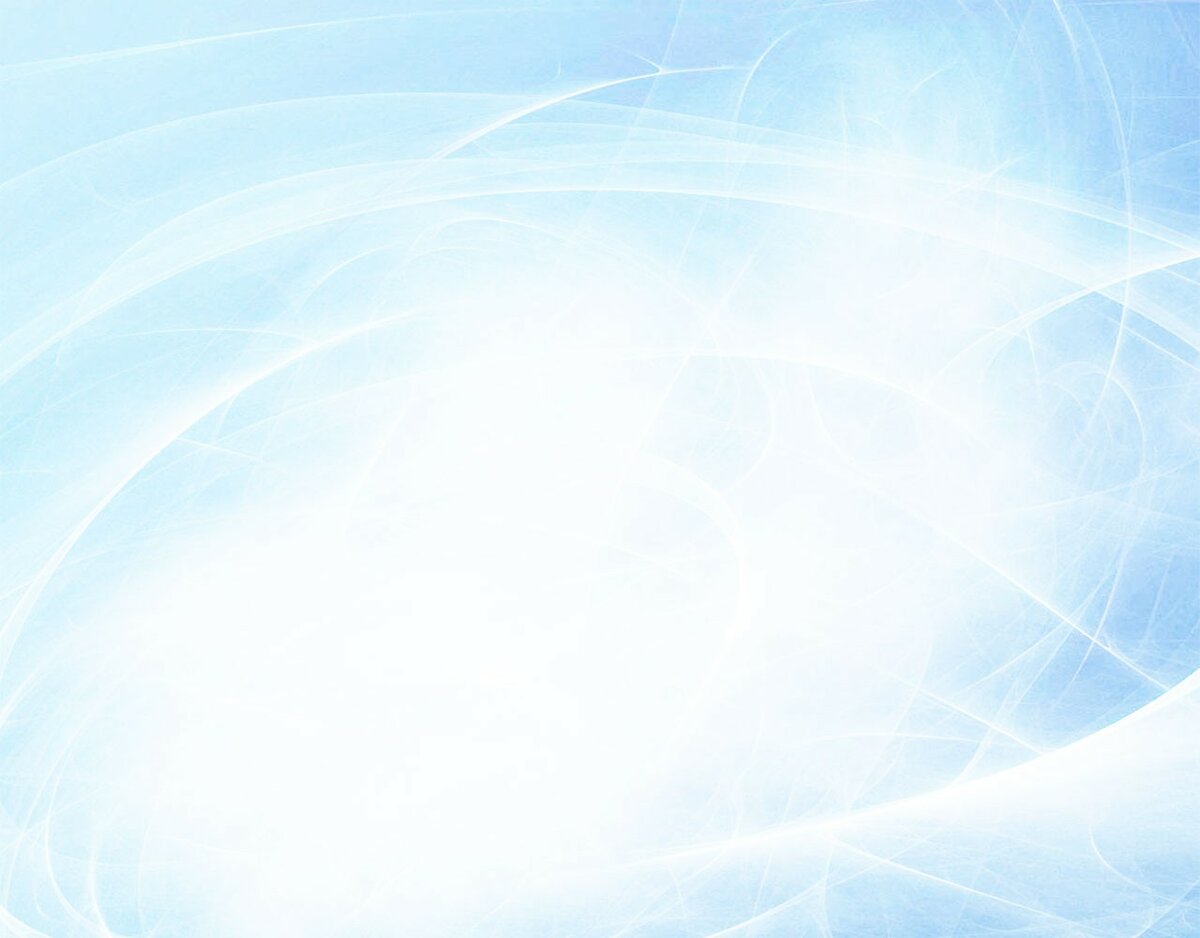 Диагностические материалы  и дидактические пособия для коррекционно-развивающей работы учителя-дефектолога.
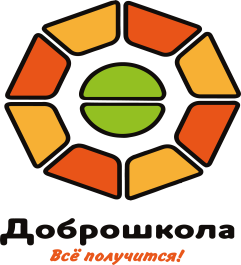 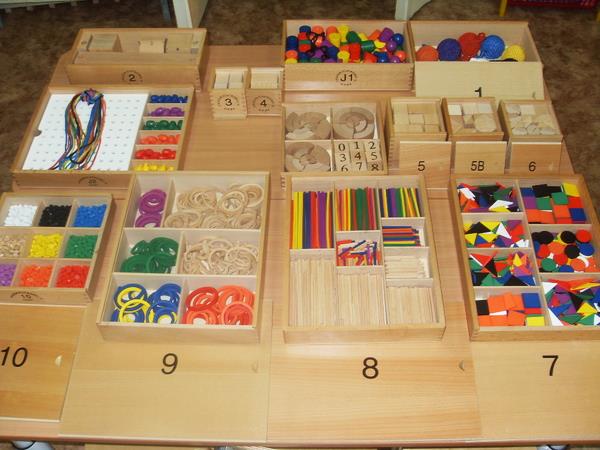 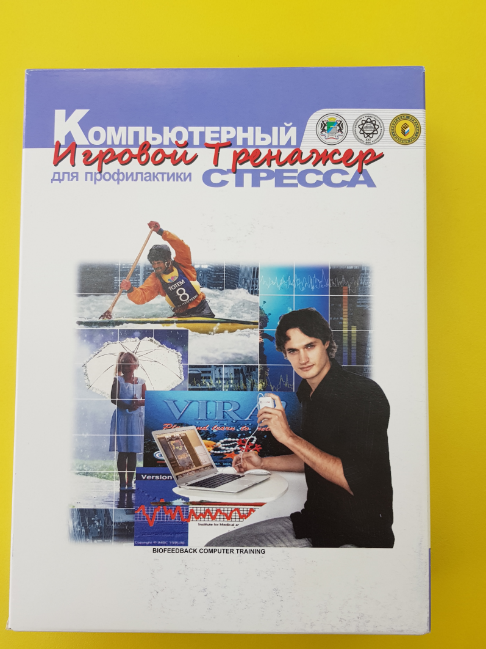 Программно-индикаторный комплекс для обучения диафрагмальному дыханию и навыкам психофизиологической саморегуляции по методу БОС
Набор психолога
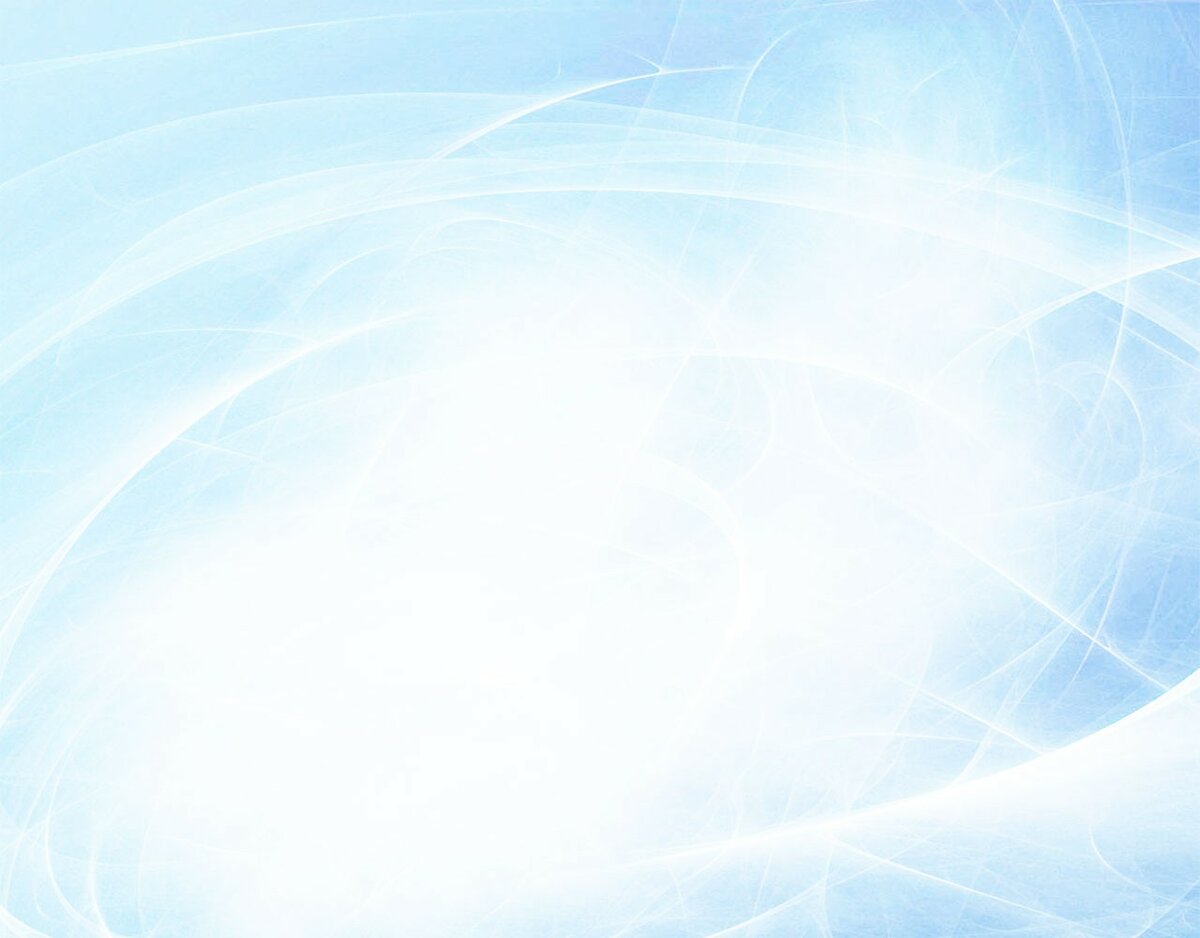 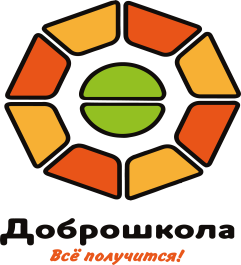 Игровая зона
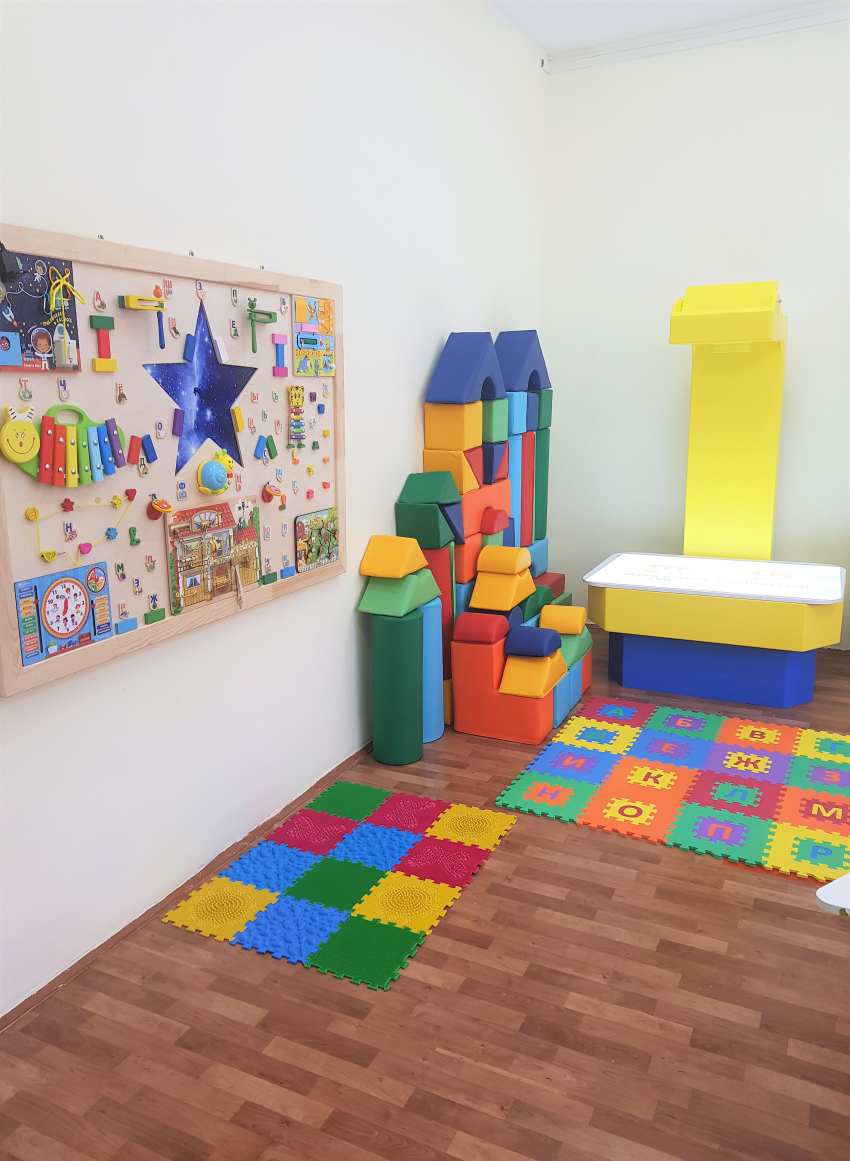 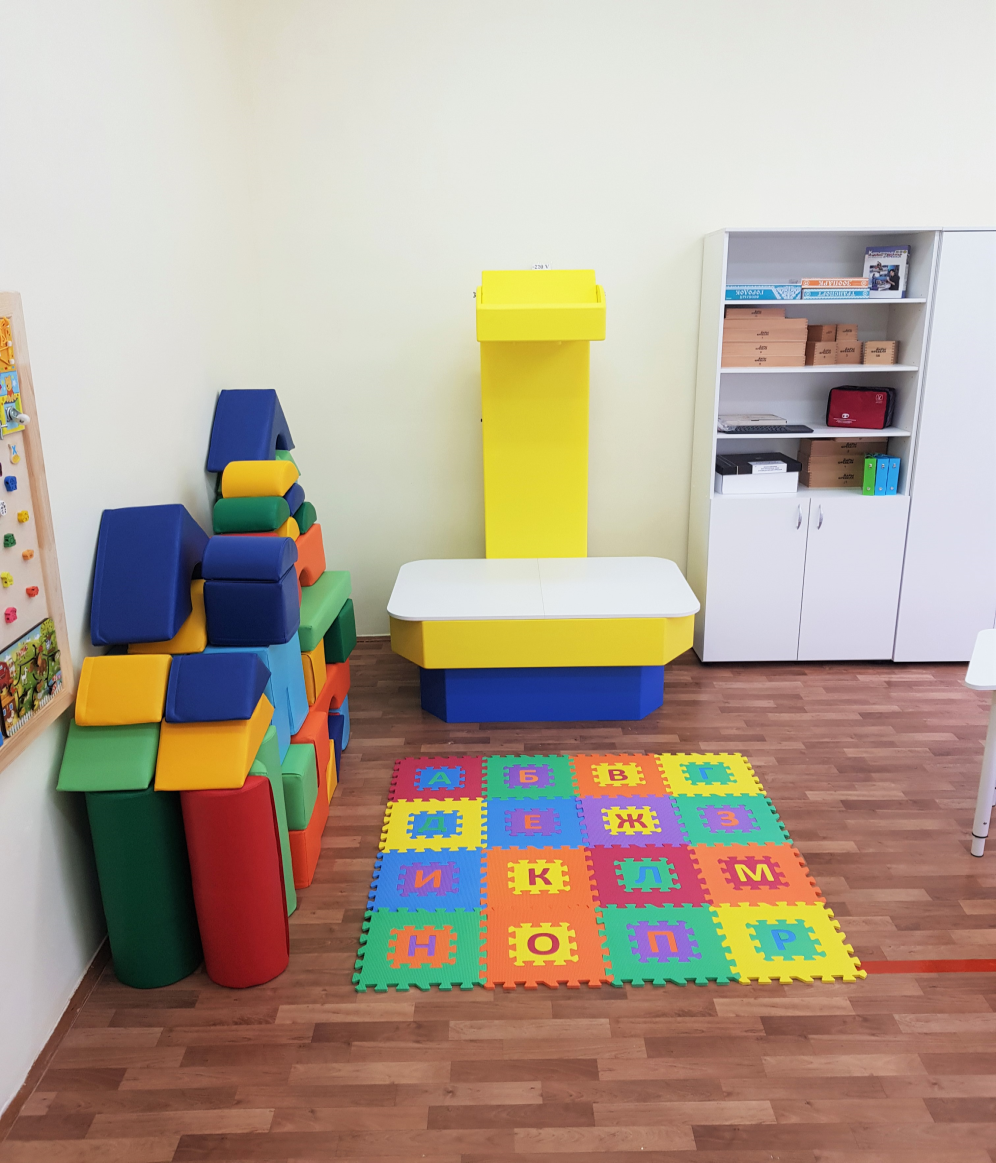 Модульное покрытие
Массажный коврик
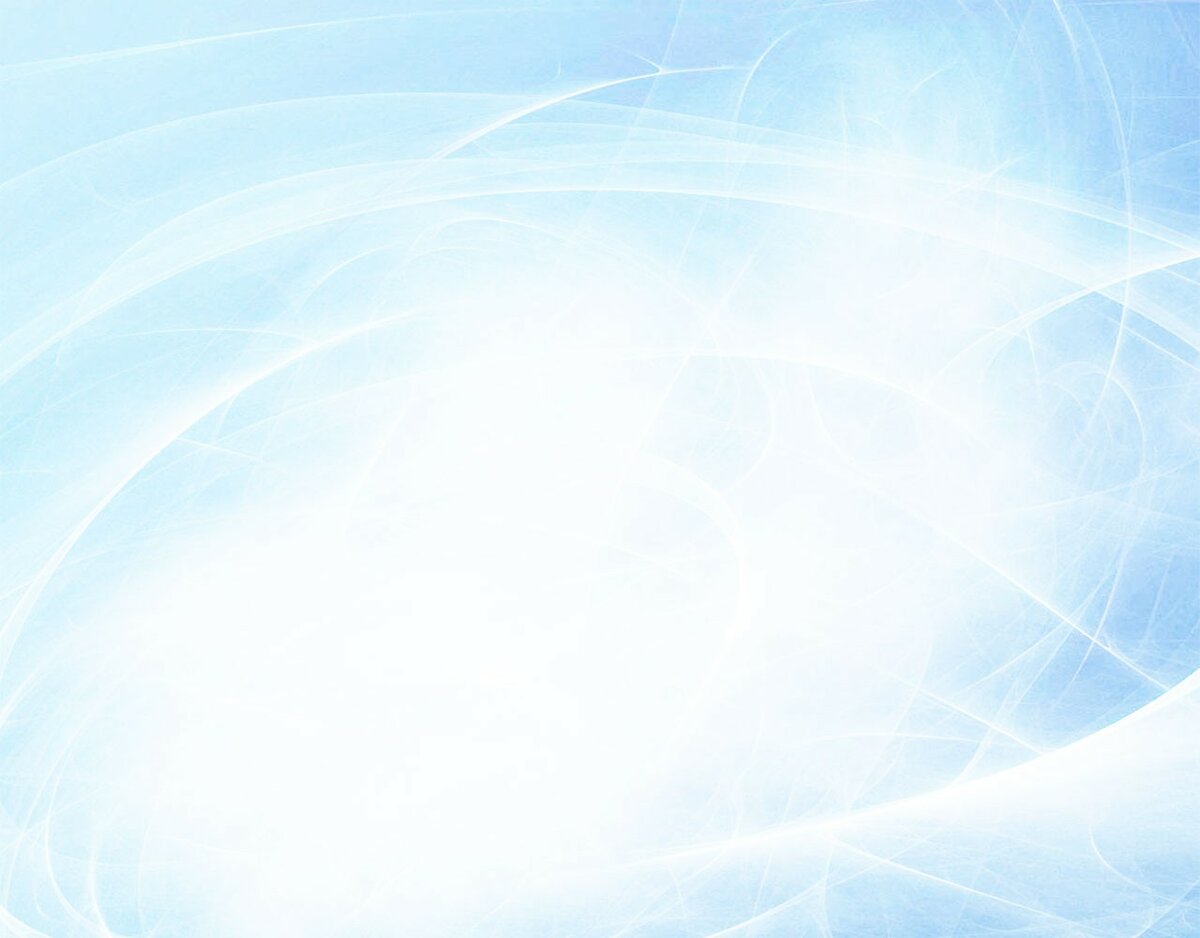 Игровая зона
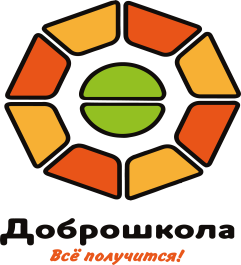 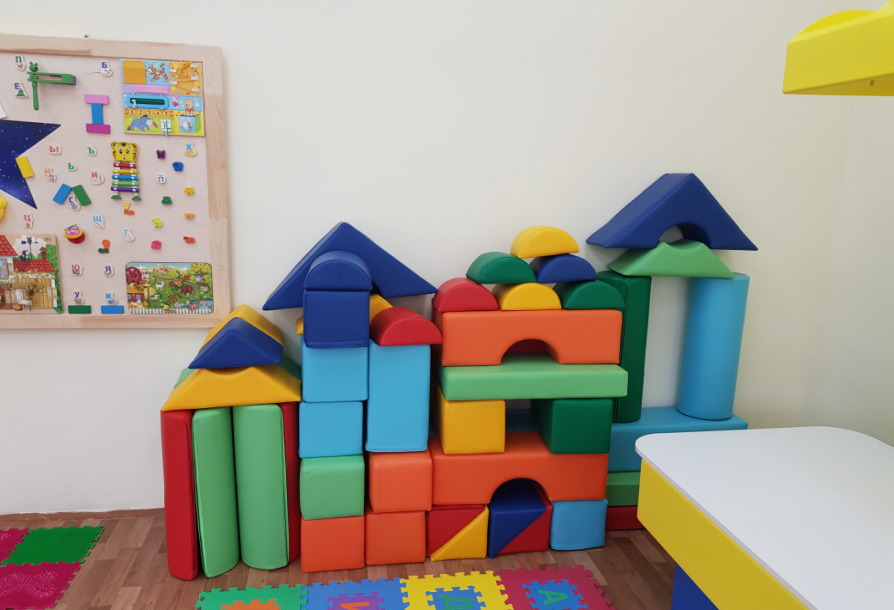 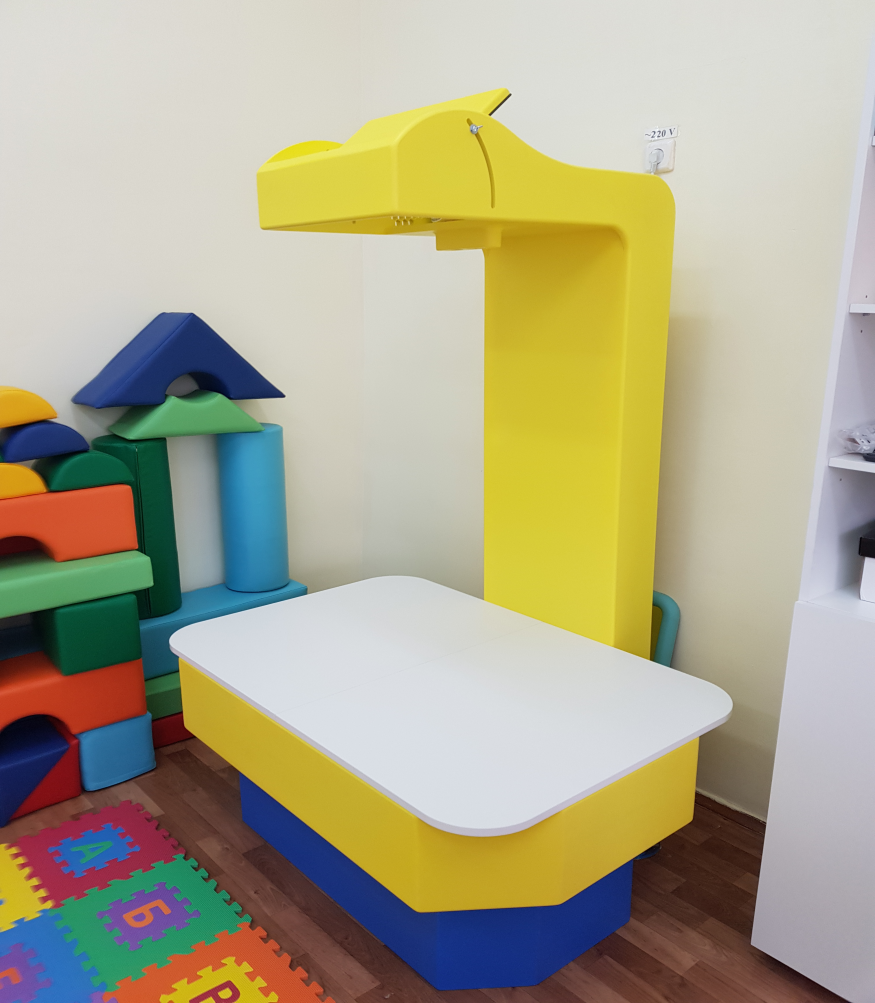 Детский конструктор «Городок»
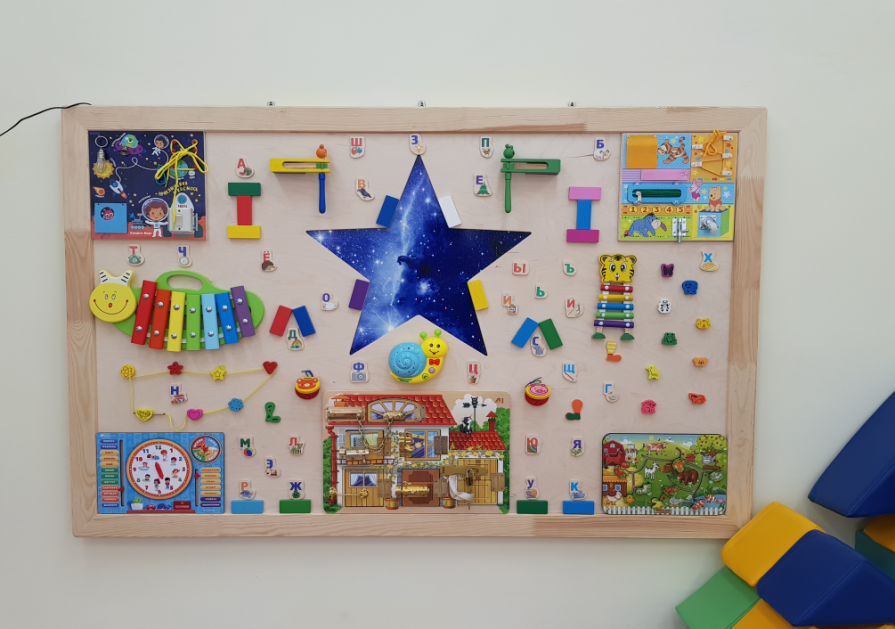 Интерактивная песочница
Тактильная панель
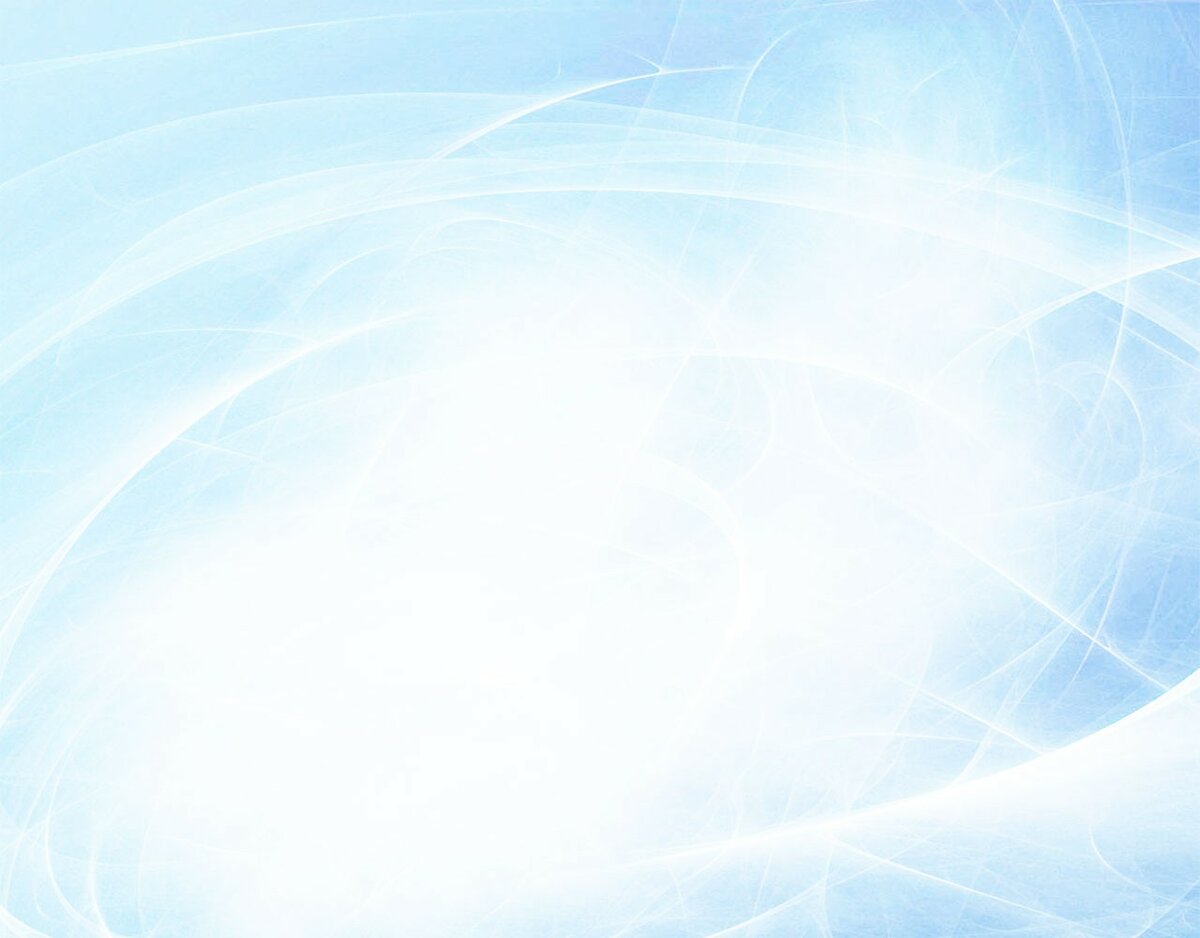 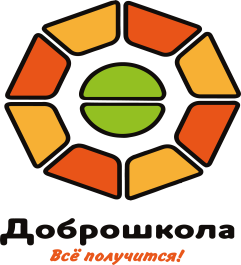 Интерактивная песочница
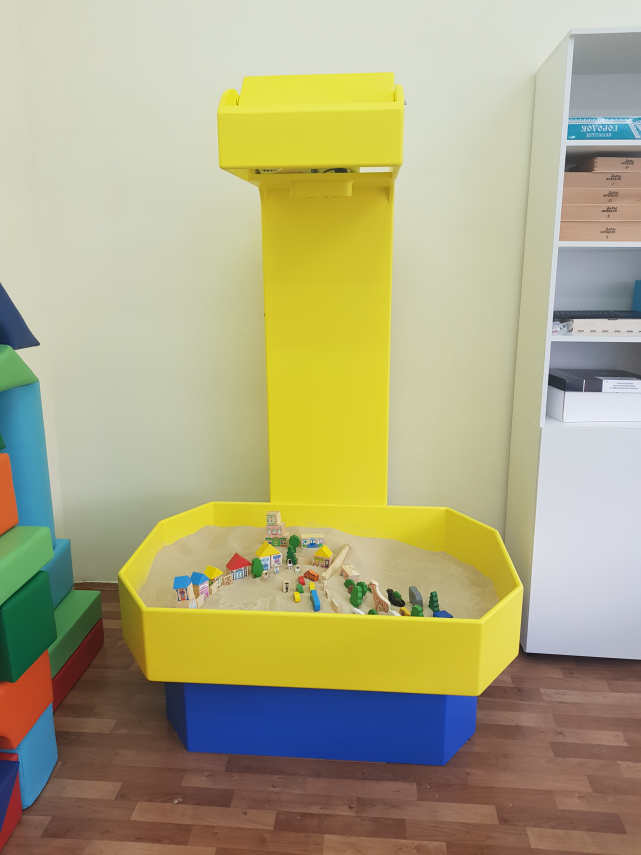 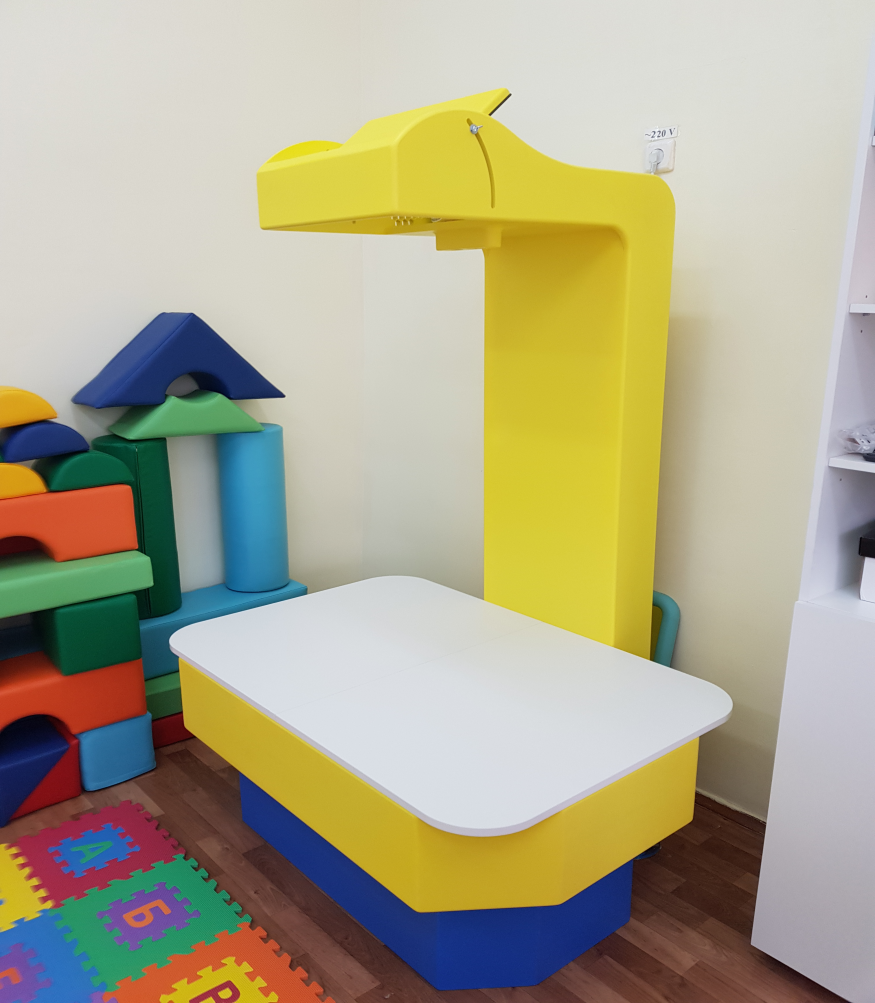 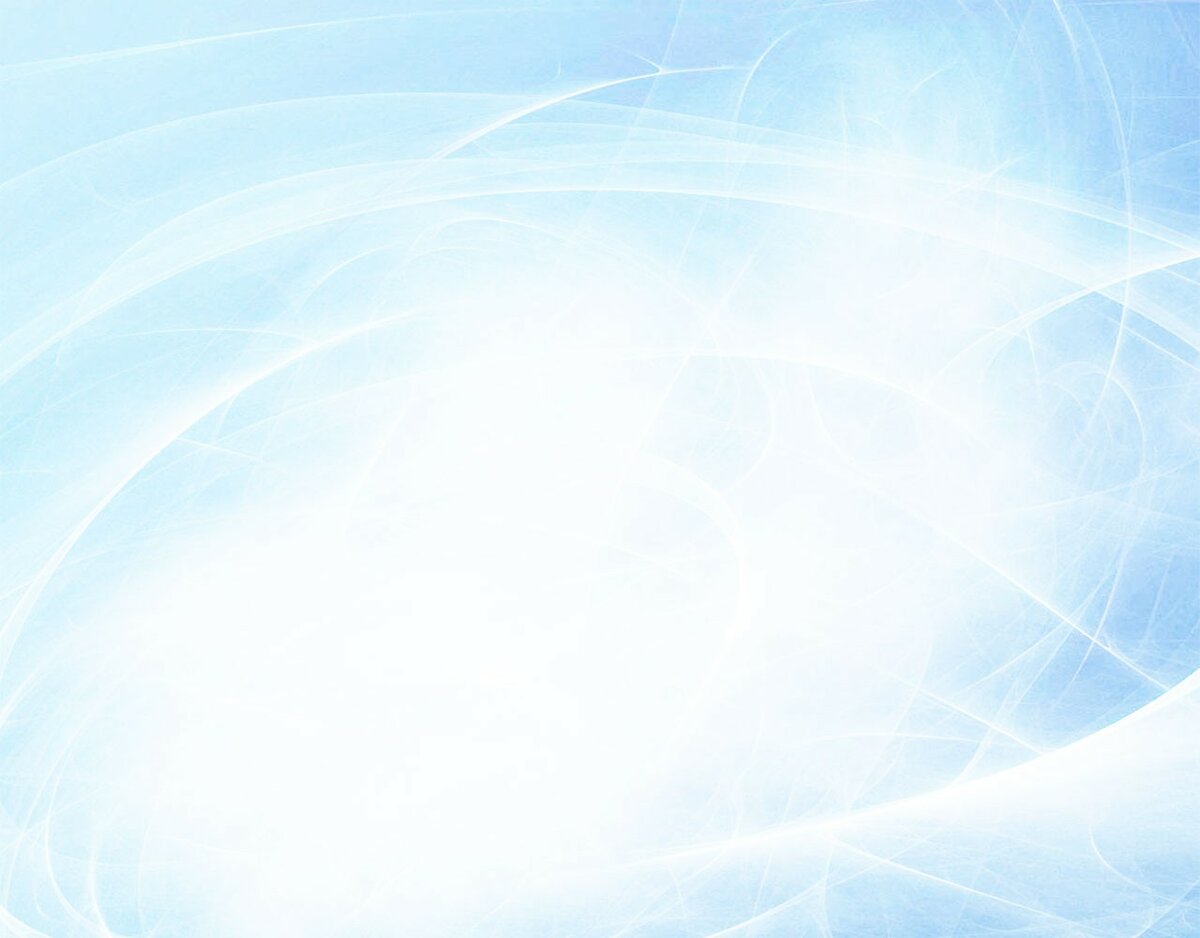 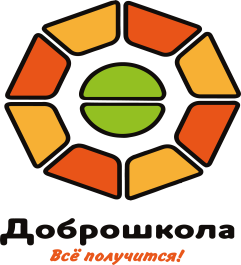 Рулонные шторы, тюль
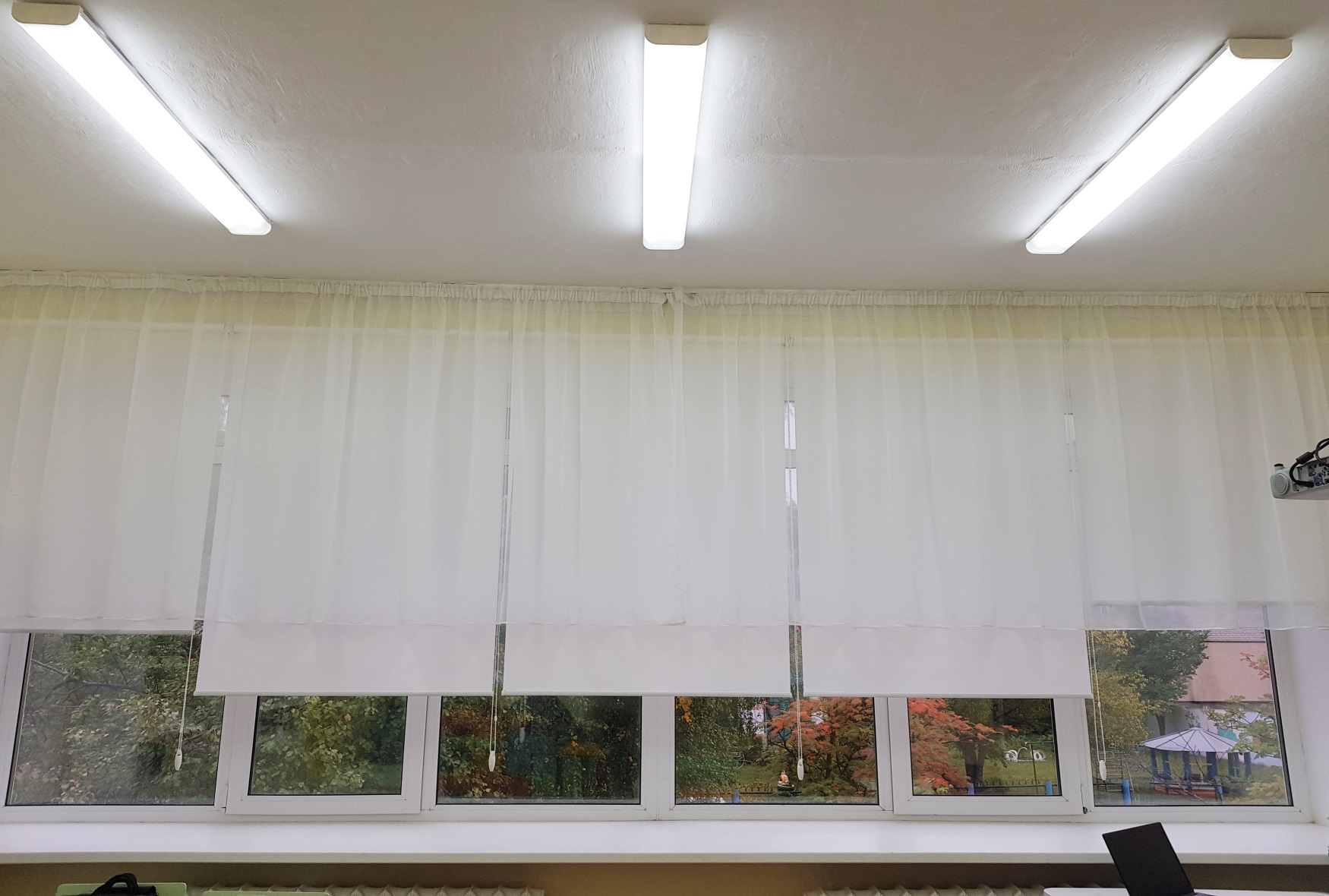 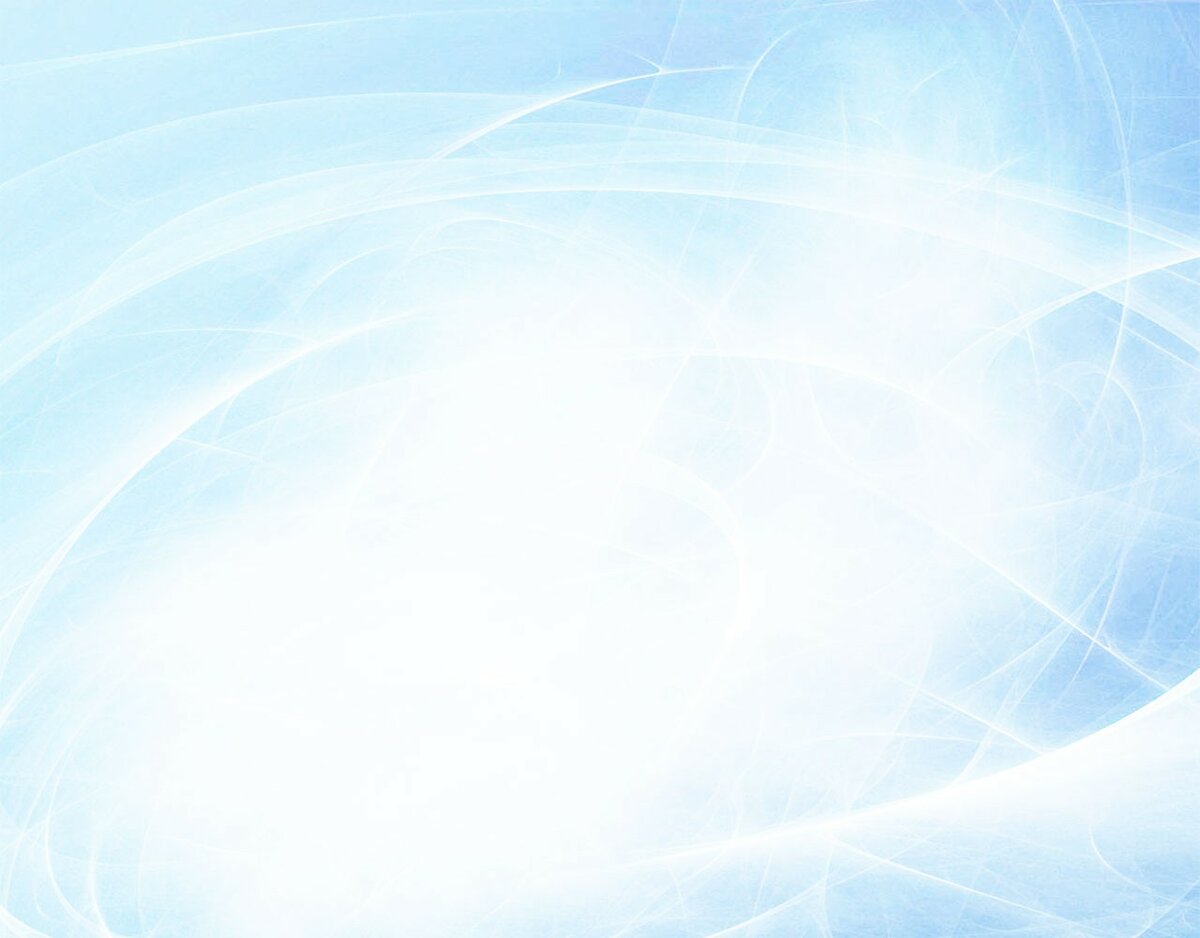 Презентация создана 
учителем-дефектологом  
Хабировой  Л.А.
Фото:
Хабировой Л.А.